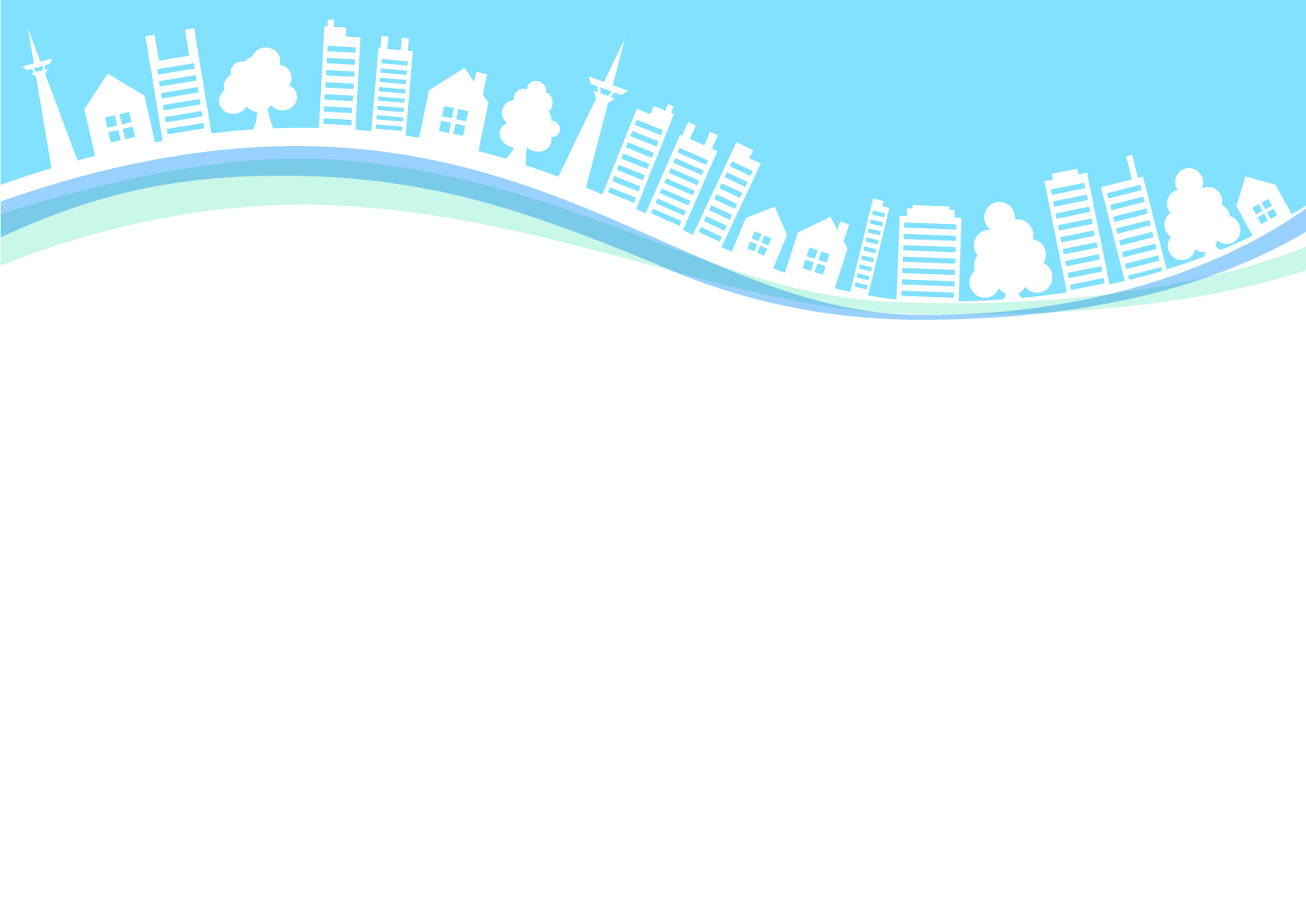 小学生向け教員用スライド
情報モラル講演会
じょう ほう
こ う　 えん　かい
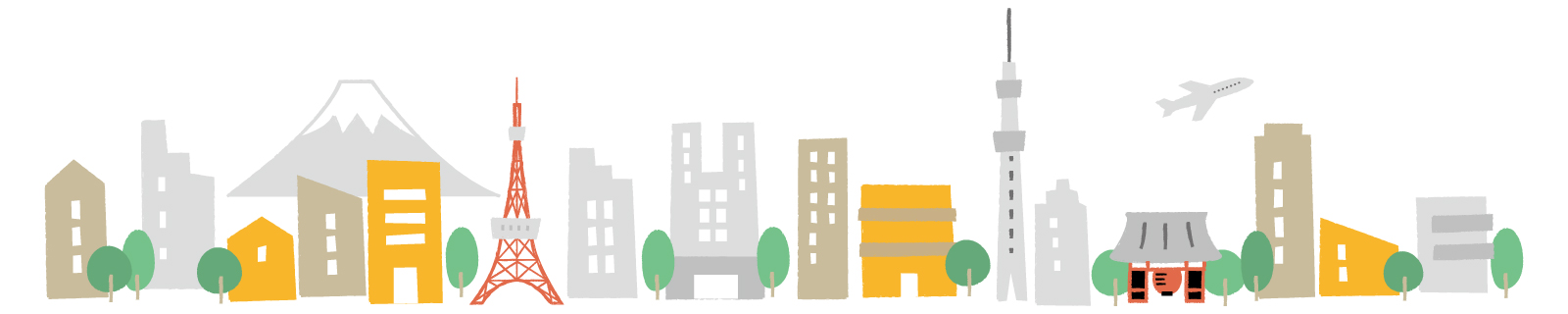 情報モラル講演会　〇はじめに　　　　　　　じ　 こ　しょうかい       自己紹介　　 SNSの種類と危険性　 〇事例から考えよう　　 オンラインゲームとの付き合い方　　 ネット上の友達との付き合い方　 　〇まとめ
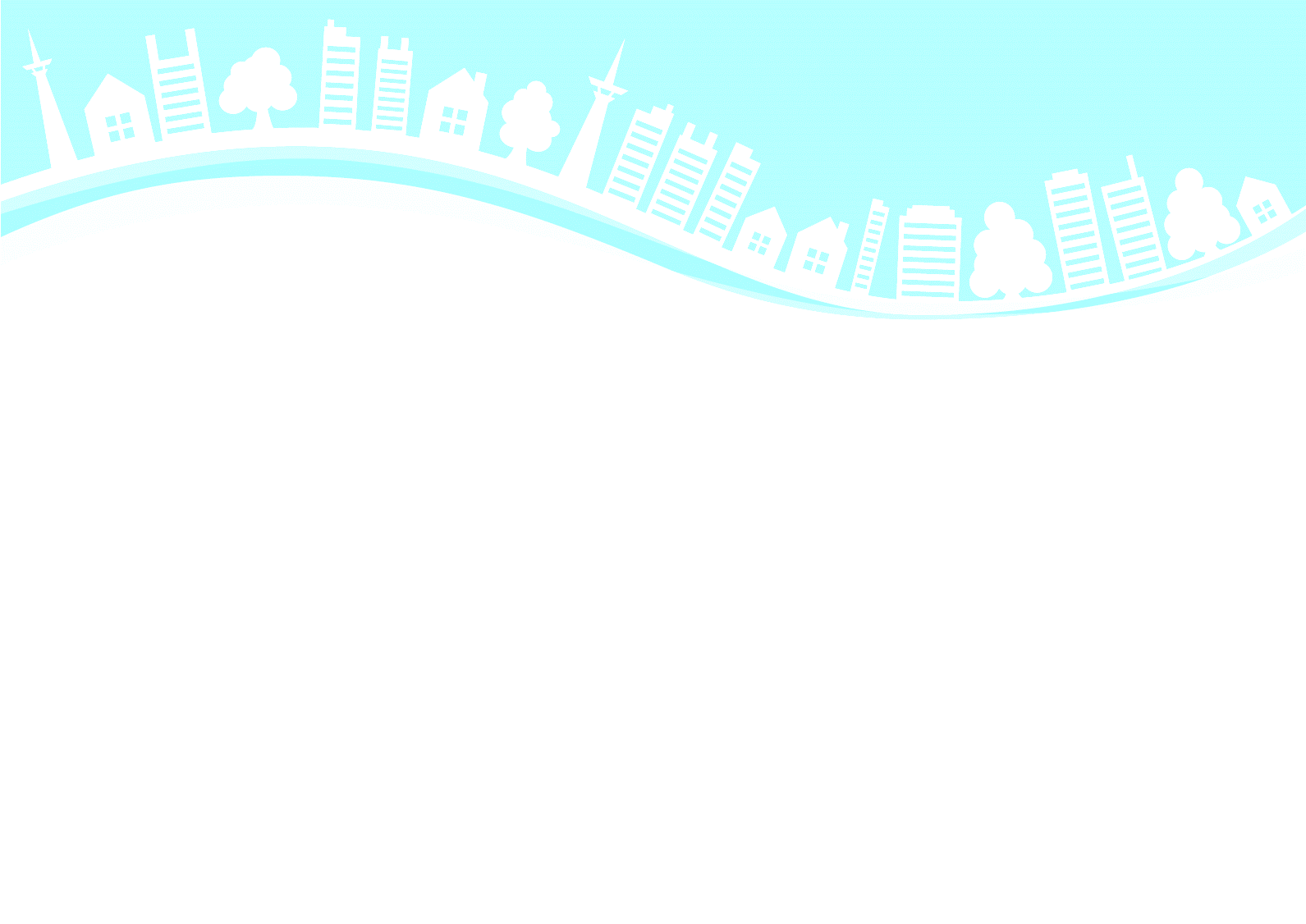 じょうほう　　　　　　　　　こう えん かい
きけんせい
2
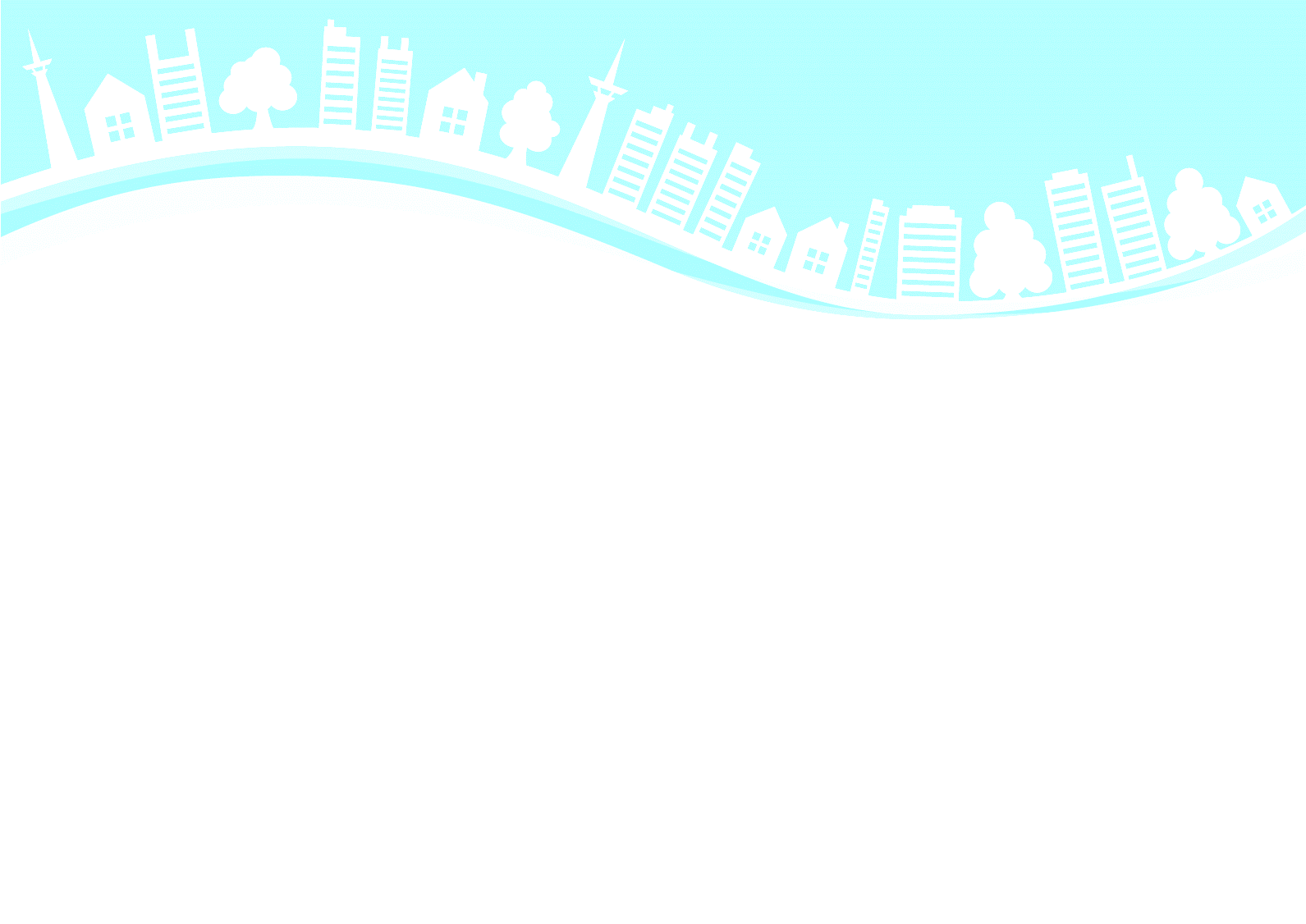 SNSの特性　　〜正しいSNSの使い方を知ろう〜
とく　せい
3
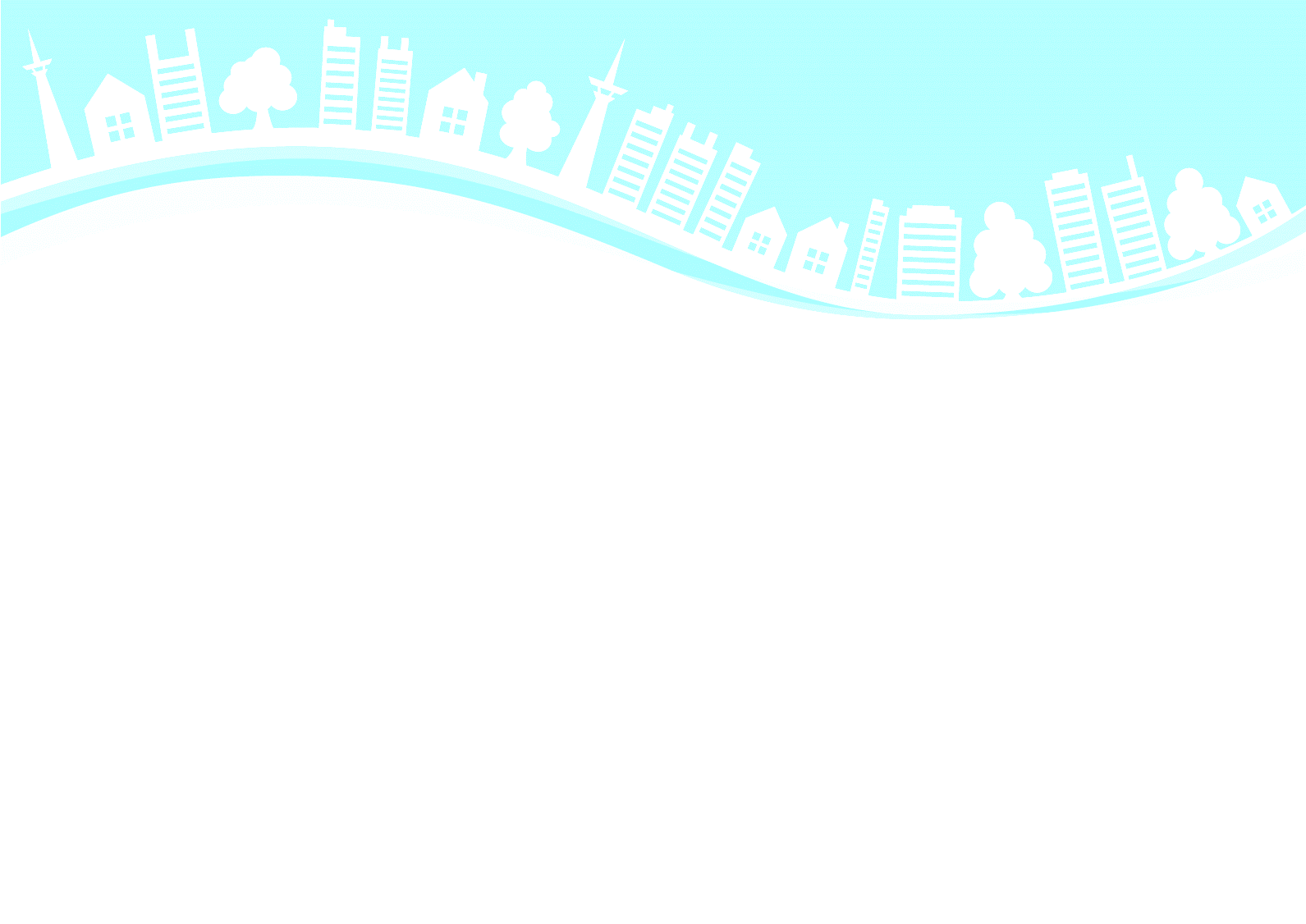 SNSの種類
しゃ  しん  がた
テキスト写真型SNS
チャット型SNS
動画及びライブ配信型SNS
音声及びボイスチャット型SNS
4
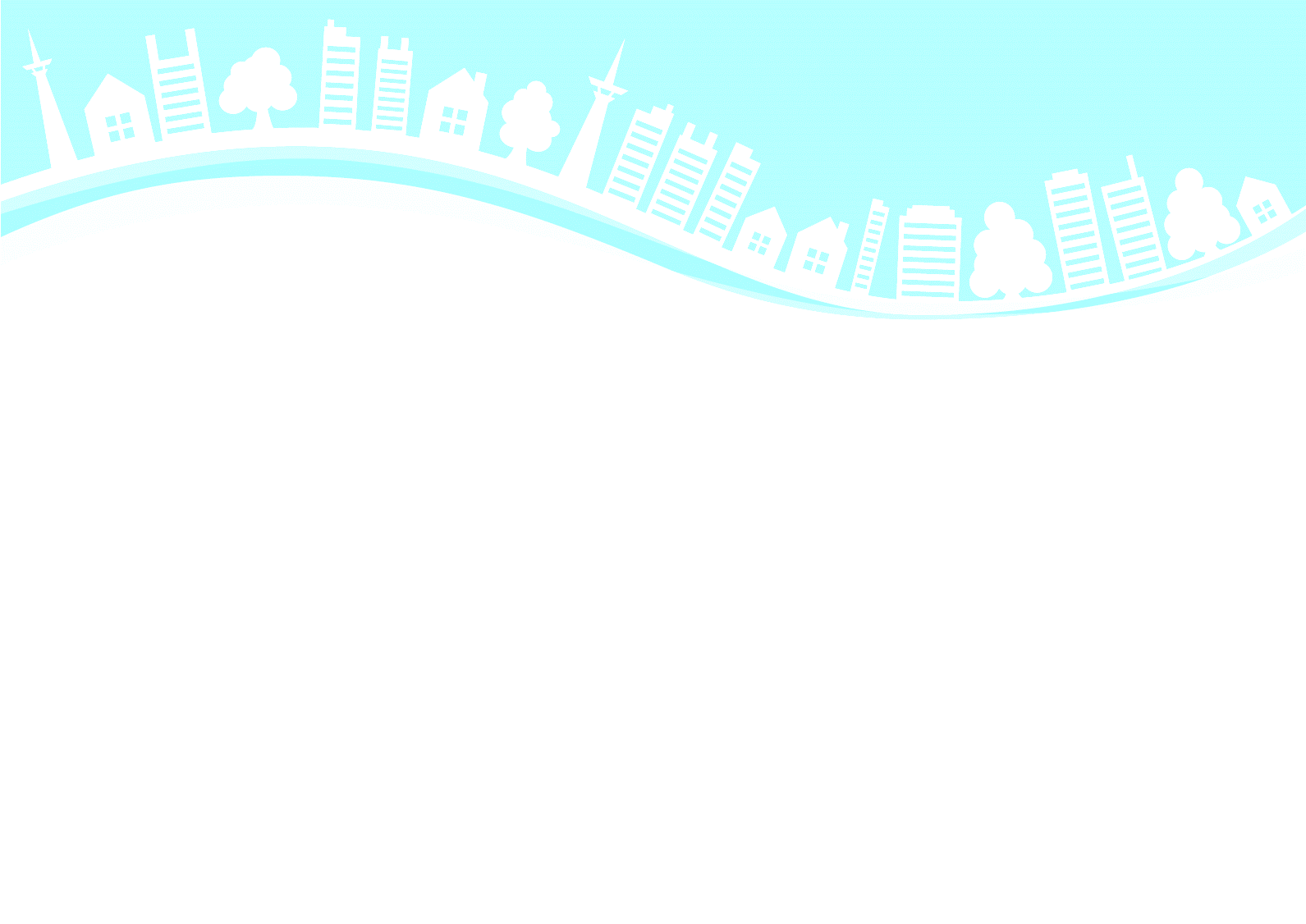 〜正しいSNSの使い方〜
い   じ
●過去の友達とつながりを維持する
●今の友達とのつながりを強める
●未来の友達とのつながりを作る
情報モラル講演会　〇はじめに　　　　　　　じ　 こ　しょうかい       自己紹介　　 SNSの種類と危険性　 〇事例から考えよう　　 オンラインゲームとの付き合い方　　 ネット上の友達との付き合い方　 　〇まとめ
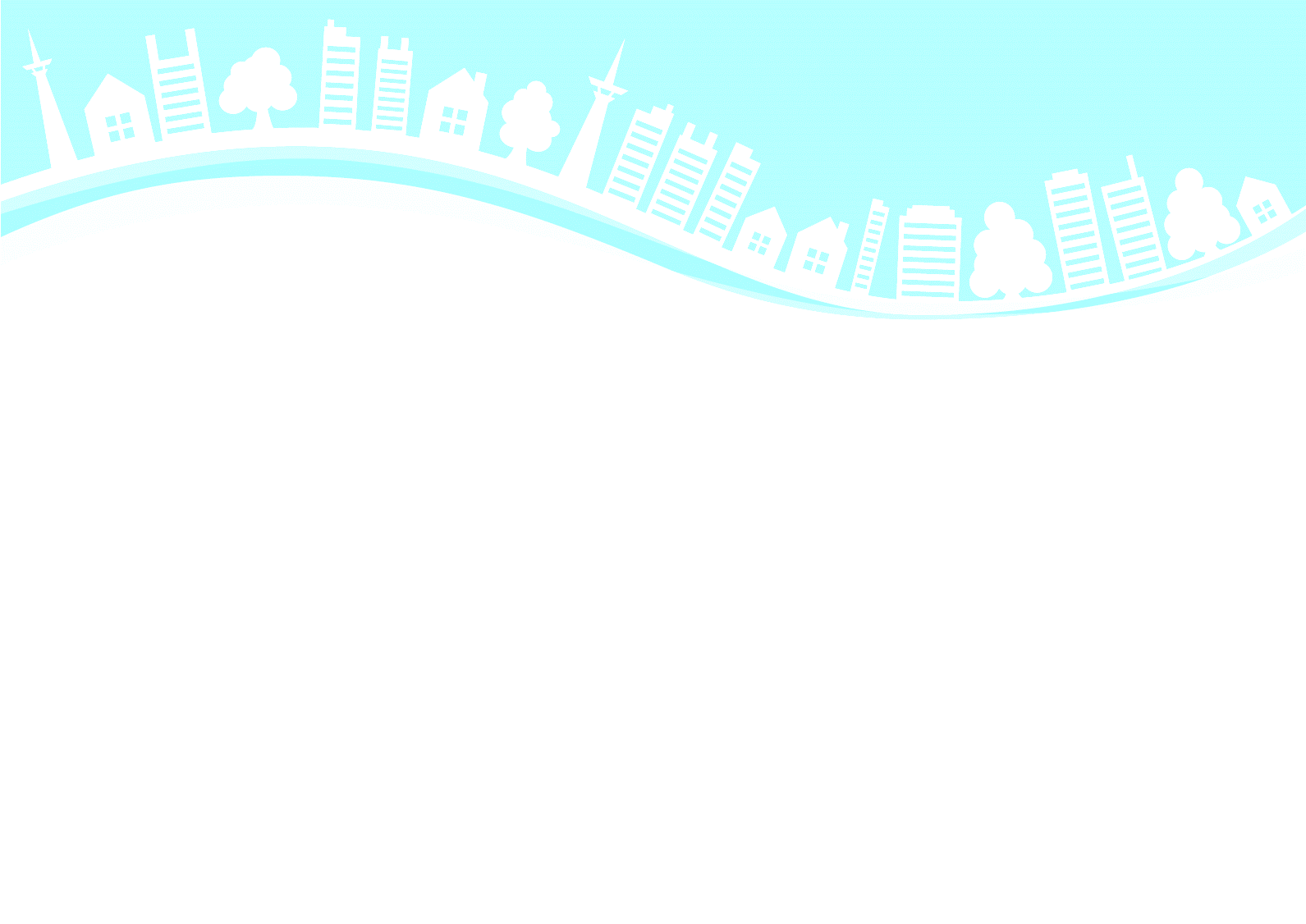 じょうほう　　　　　　　　　こう えん かい
きけんせい
6
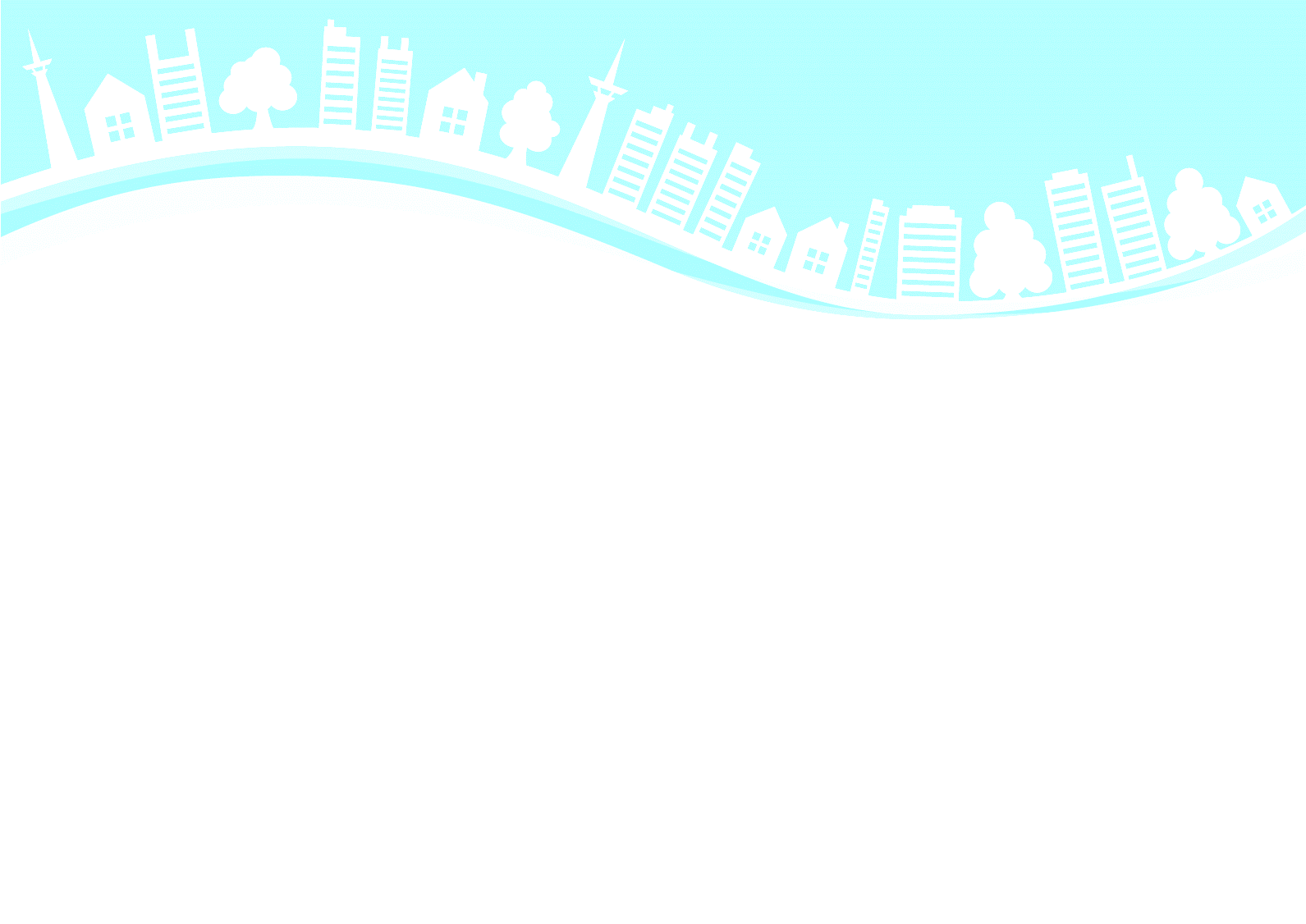 VTuberハルカ自己紹介動画
https://www.youtube.com/watch?v=gydhwgr3RPI
7
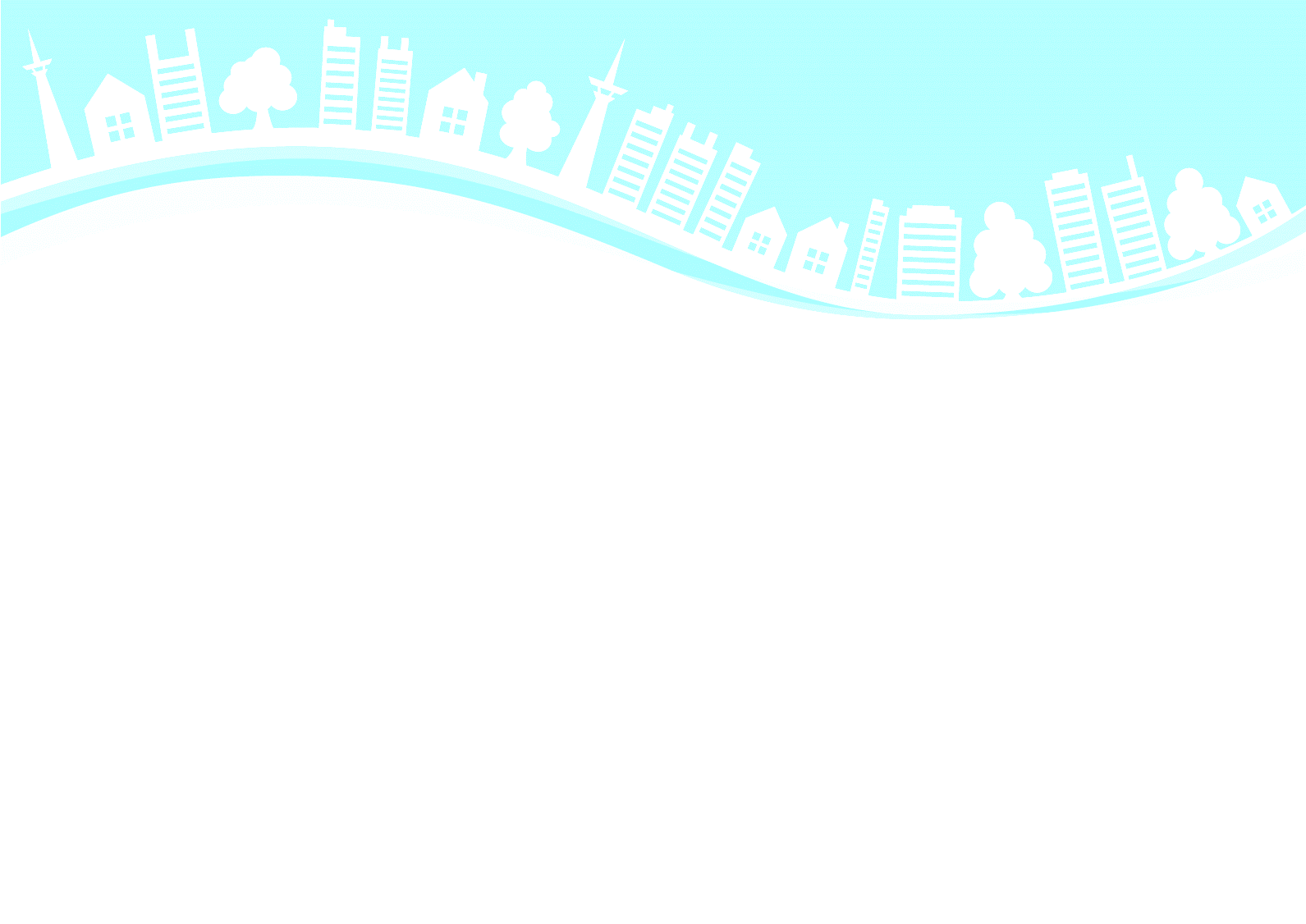 動 画 教 材　オンラインゲームとの付き合い方
https://youtu.be/RZmZatMhX7A
8
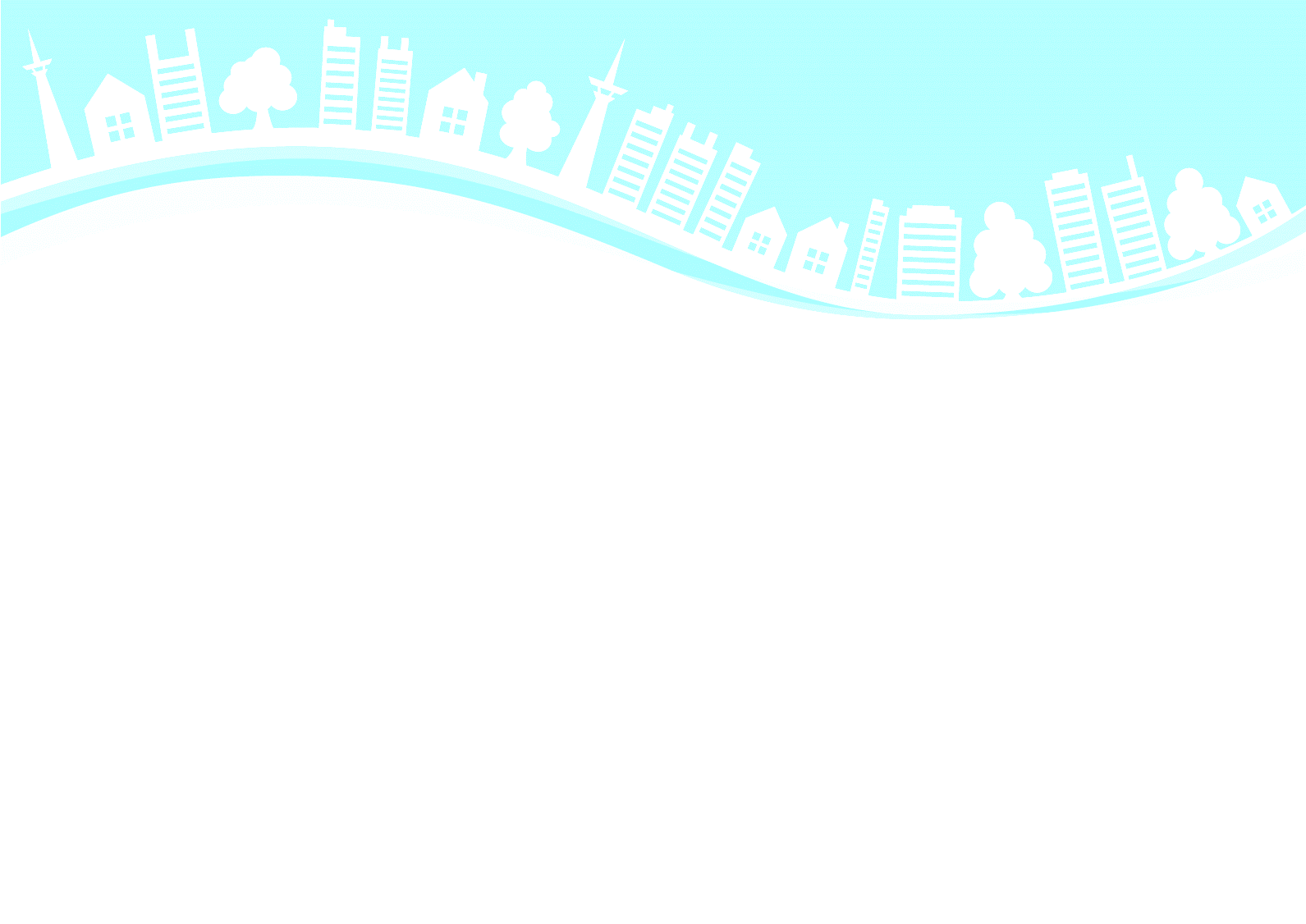 この後、ハルカに困ったことが起きました。どんなことが起きたと思いますか？個人とグループで考えてみましょう！
こま
（何人かに発表してもらいます）
9
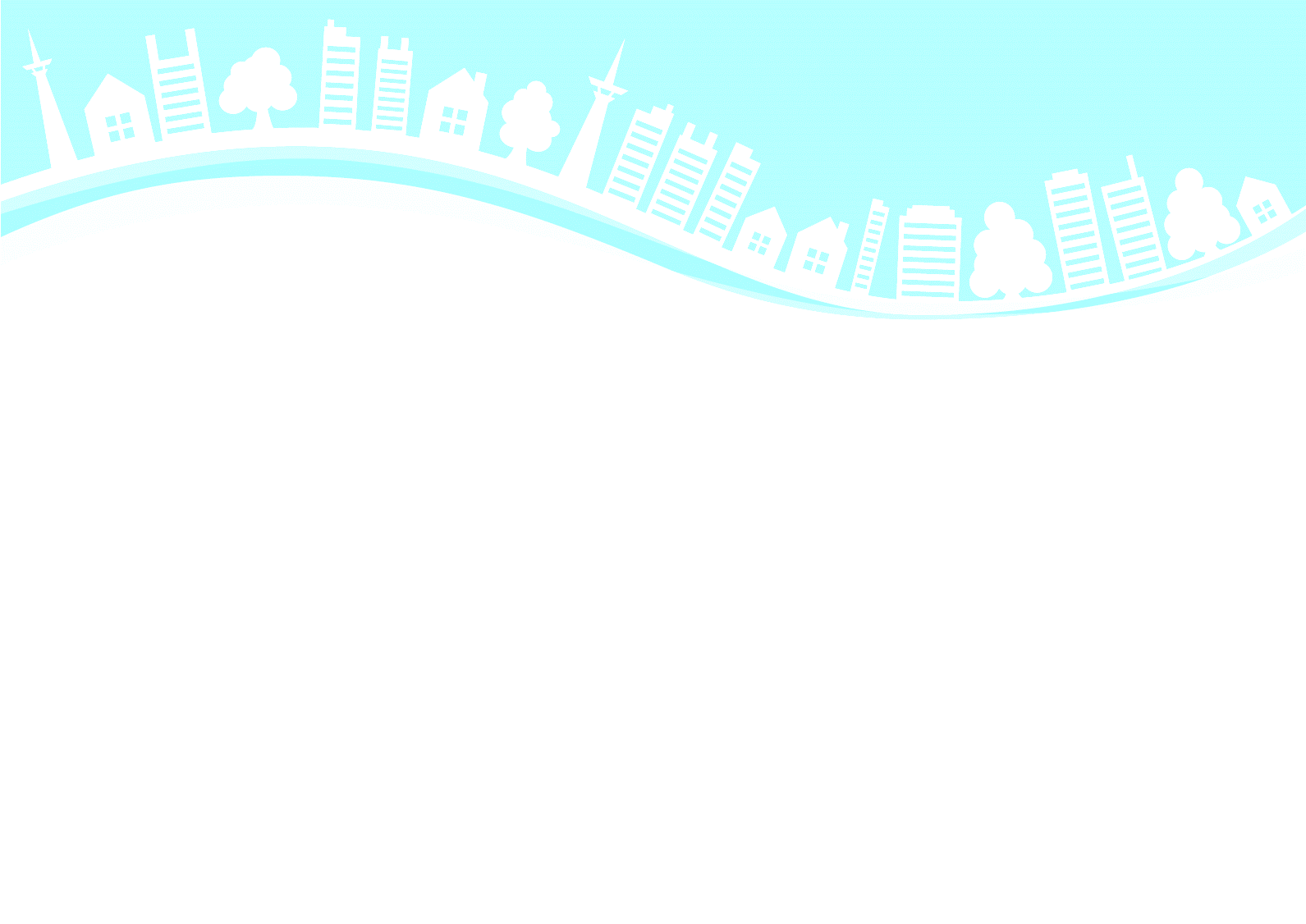 かいせつ
事例に関する解説①　ゲームの長時間利用、　　ゲームと時間の付き合い方②　IDとパスワードの重要性
じゅうようせい
10
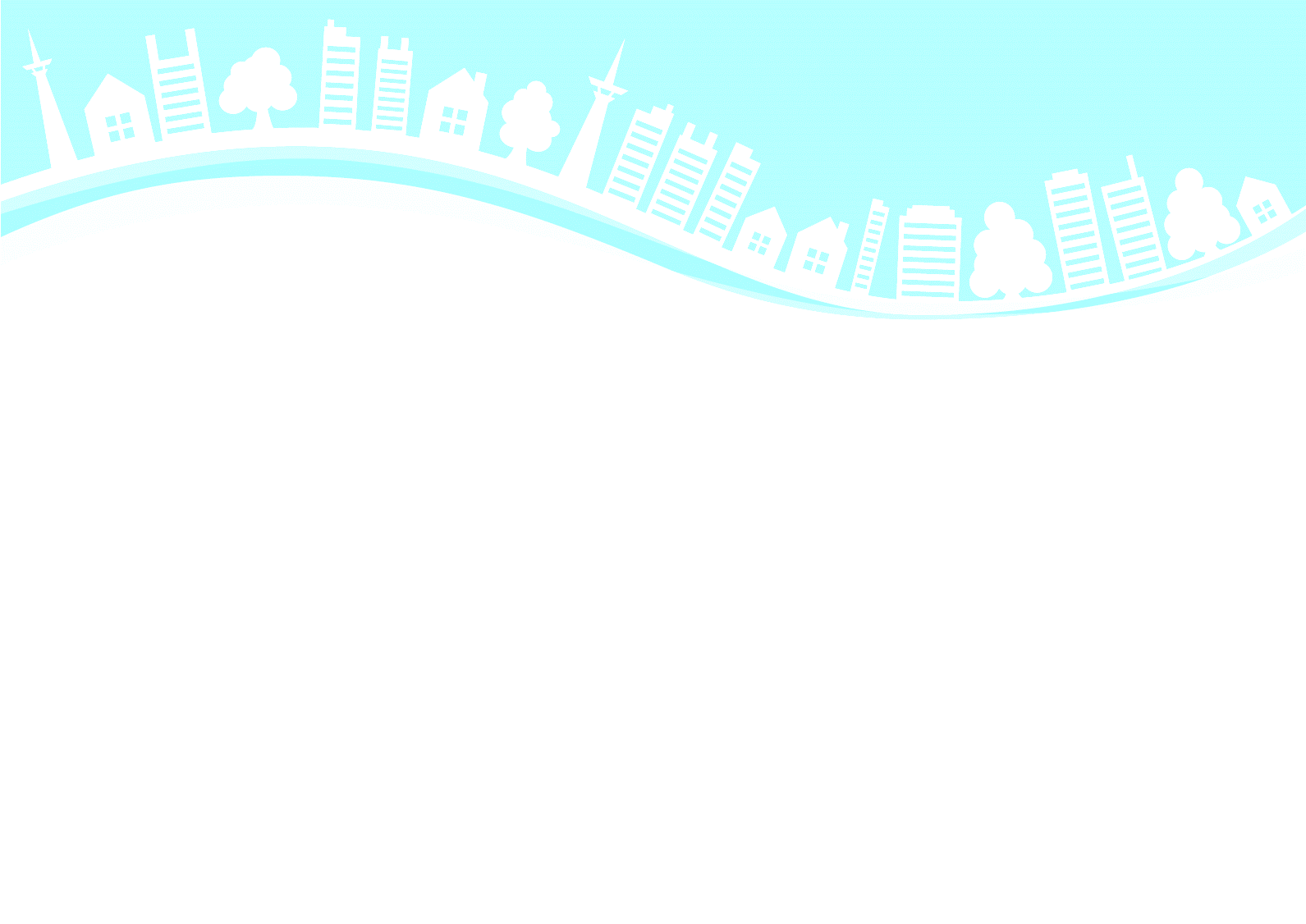 かいせつ
事例に関する解説①ゲーム長時間利用の問題点とは？？
●ゲームの時間や回数をコントロールできない
ゆうせん
●何よりもゲームを優先してしまう
●友達関係や健康に問題が起きてもやめられない
11
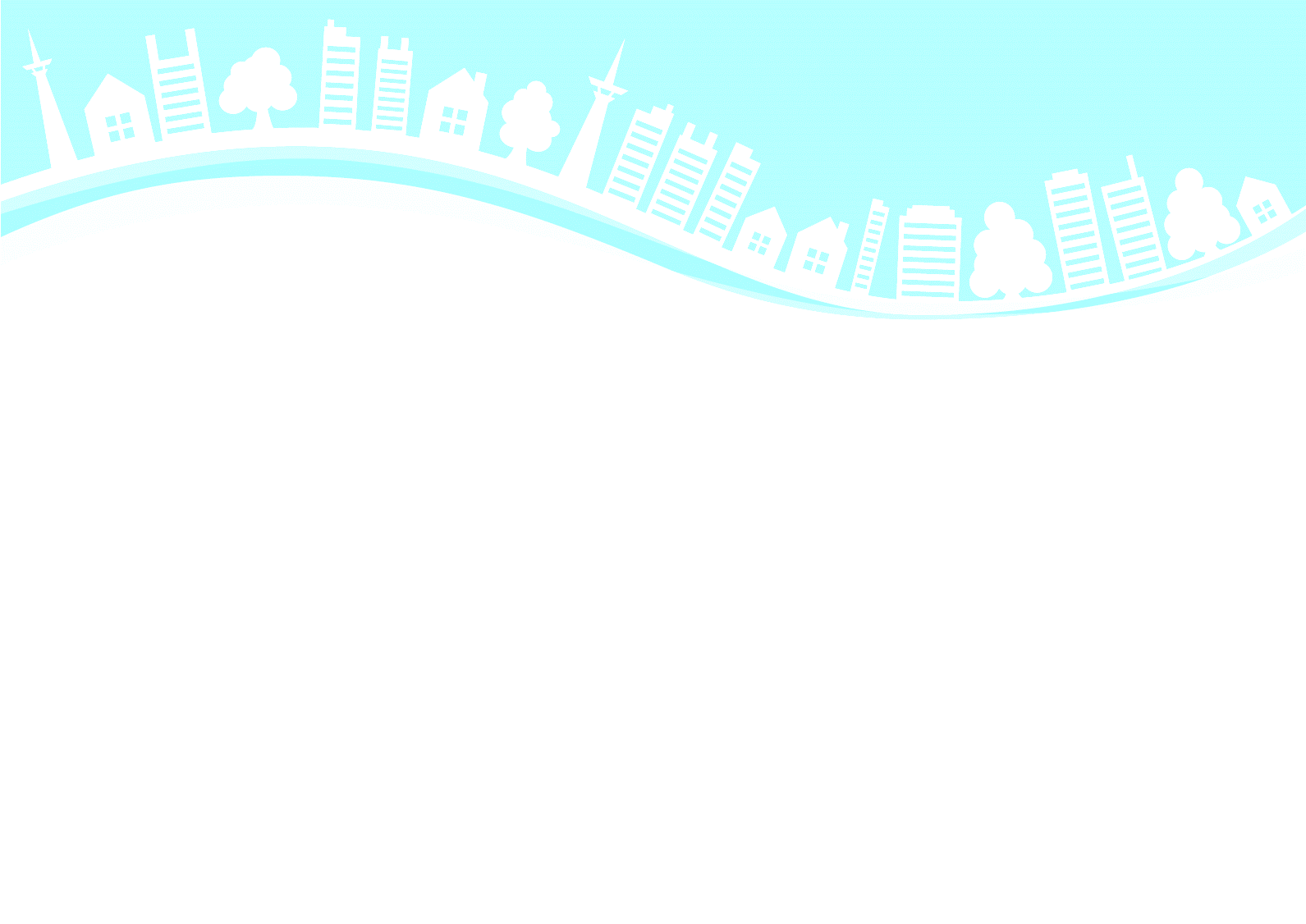 かいせつ
事例に関する解説　②IDとパスワードについての問題点
●ゲームのIDとパスワードを他人に教えた
こじんじょうほう
●知らない人に個人情報を教えた
い は ん
●他人にレベル上げをお願いするのはルール違反
12
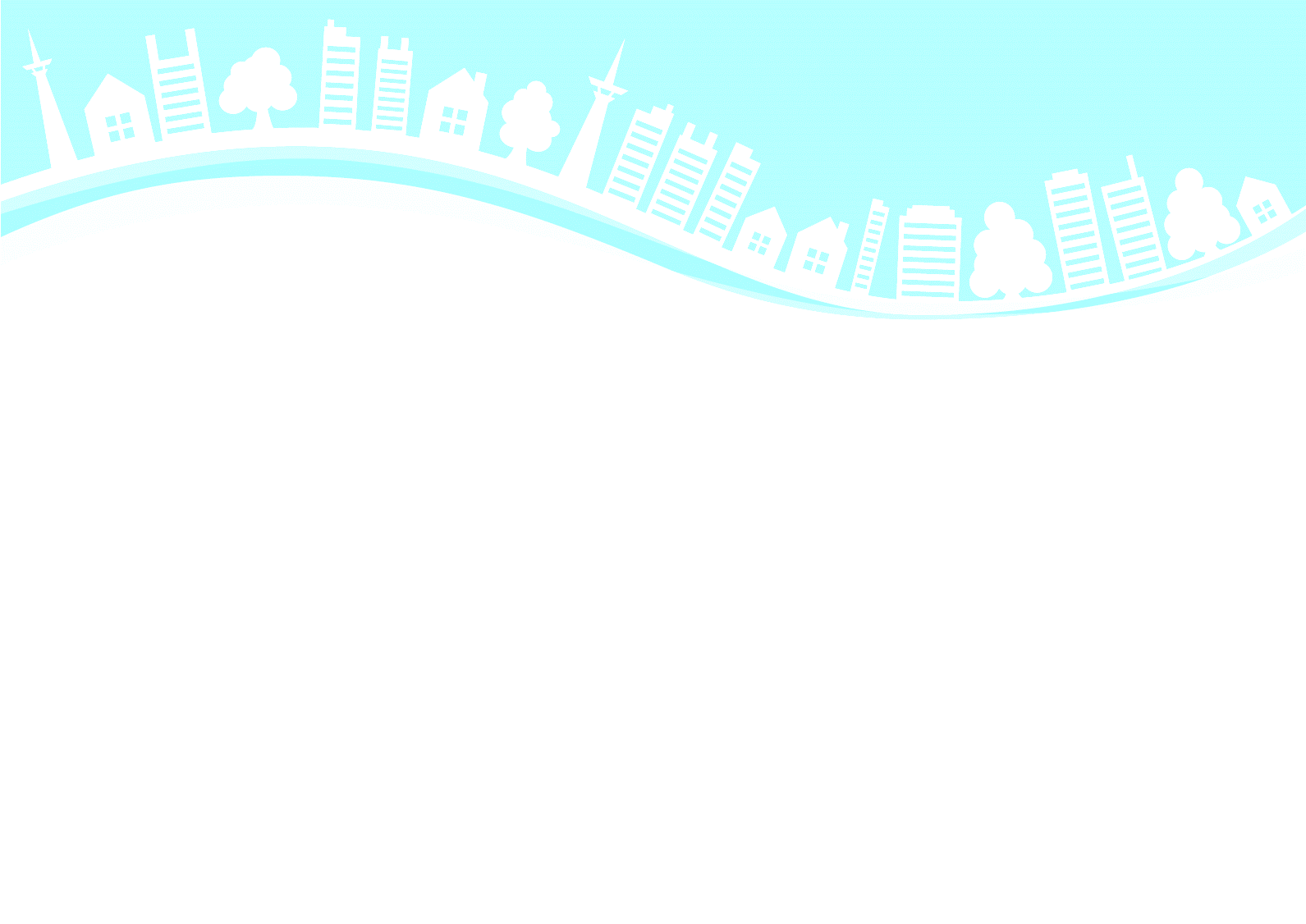 SNS東京ルール
オンラインゲームとの付き合い方
①　スマホやゲームの利用時間を決める
②　個人情報を教えない
③　知らない人に会わない
こじんじょうほう
じゅうようせい
IDとパスワードの重要性
①　IDとパスワードを他人に絶対に教え　
　　ない
②　簡単に推測できるIDやパスワードに　
　　しない
すいそく
13
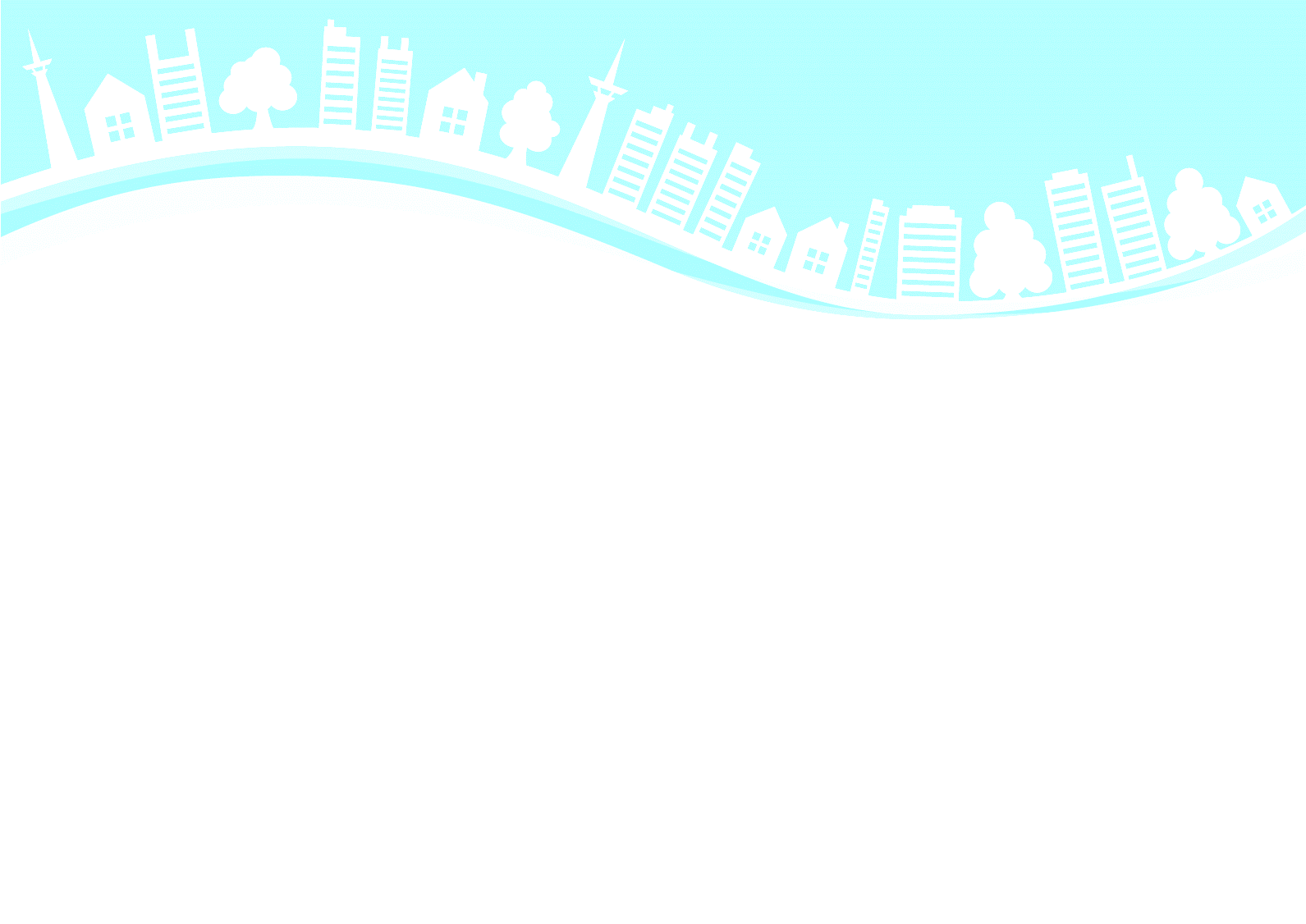 ひ  がい
子供のSNS被害が過去最多！
じ   けん
SNSが関連する事件
被害の子供の数
2,095人
（令和元年）
けいさつ
警察に届けられた事件だけをカウント
実際はこの数倍は発生している！
じっさい
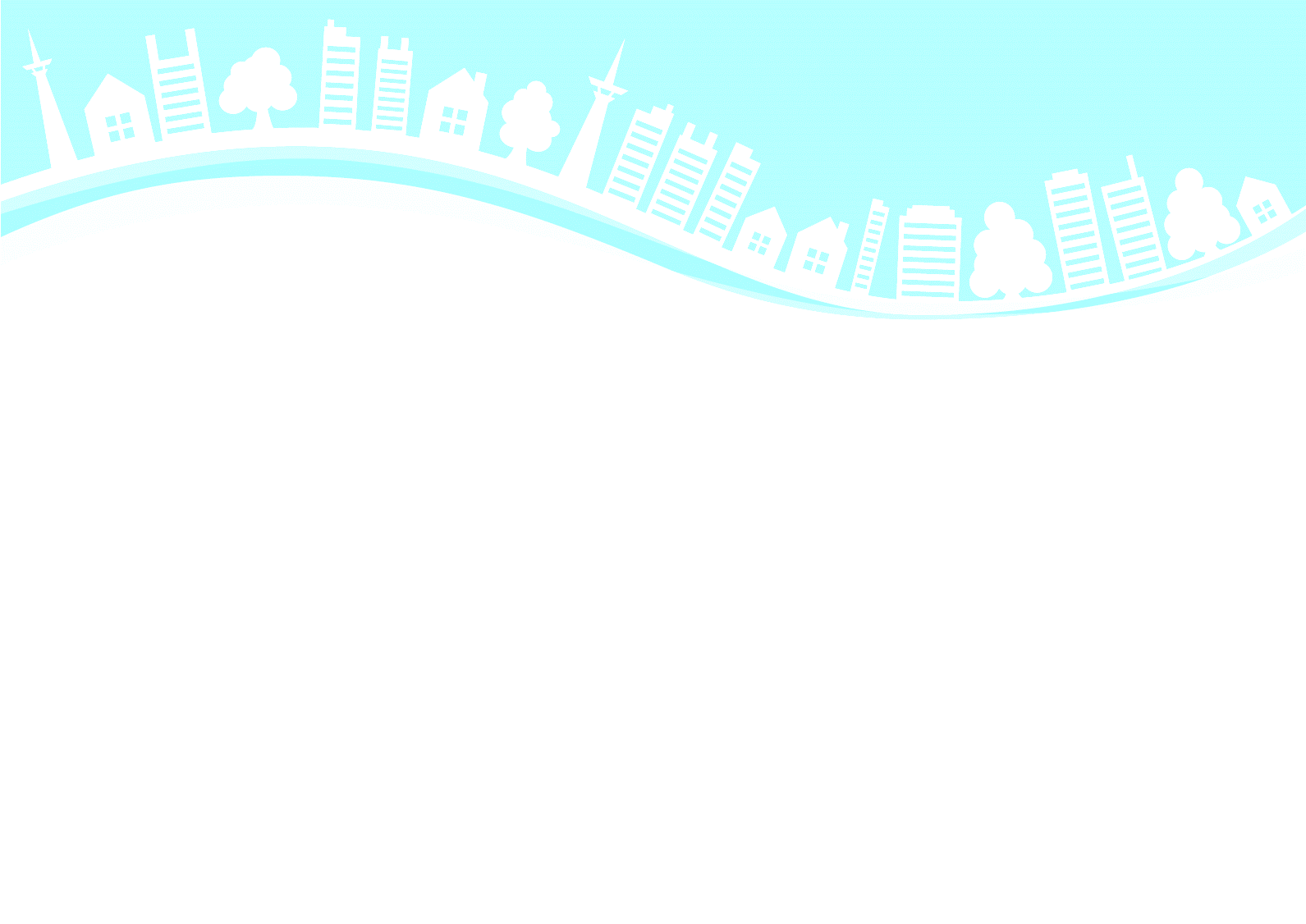 き 　けん　せい
SNSの危険性
ねん  れい    さ   かん   けい
年齢差関係なく知り合える。
しゅみ
ゲームや趣味などの共通の話題で
会話を始めることができ、小さなことで簡単に人を信用してしまう。
はんざいしゃ
犯罪者はSNSでターゲット
を探している。
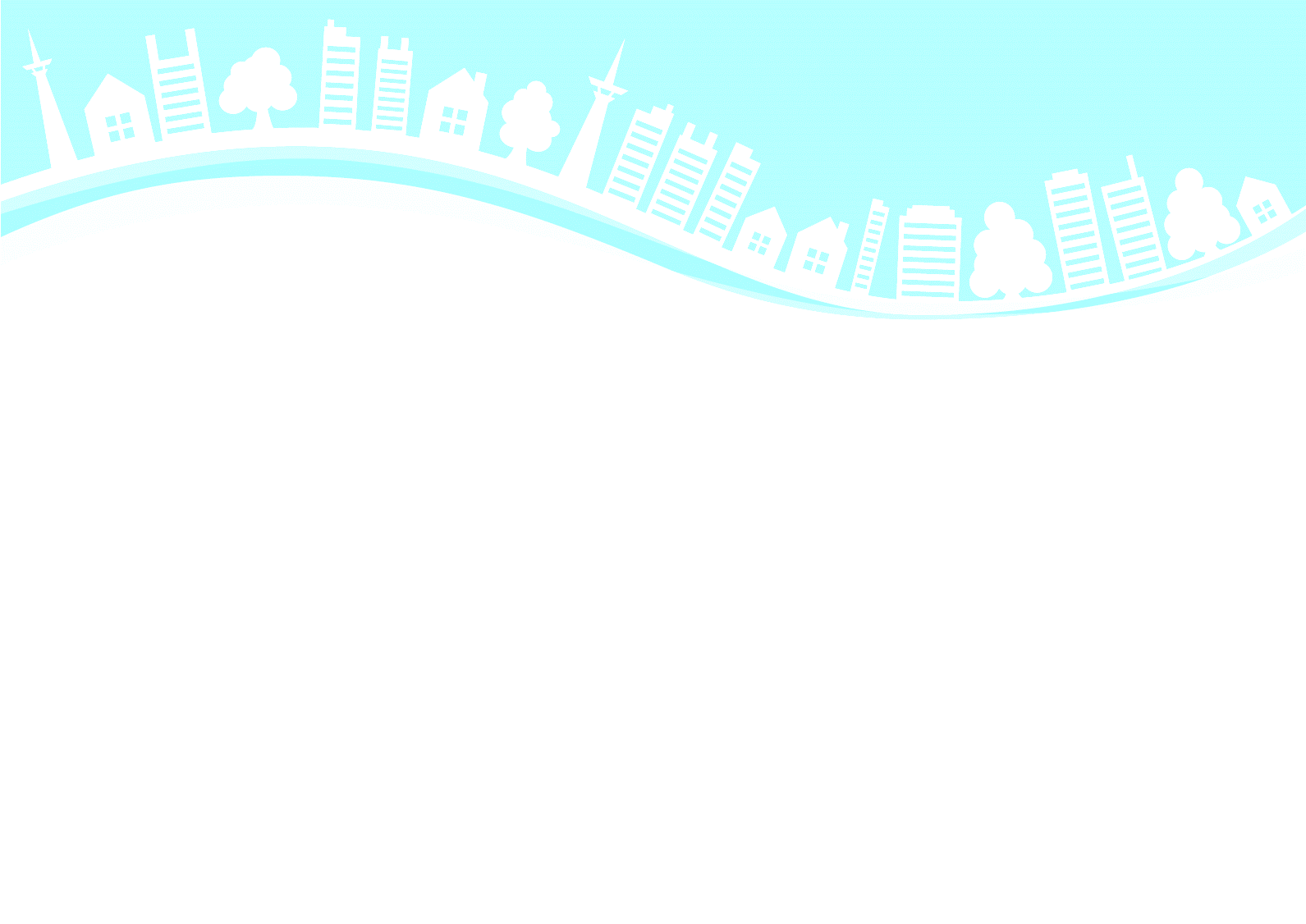 最近のSNS関連のトラブル
ゆうかい
SNSを使って小学女児を誘拐
はんざいひがい
マッチングアプリで犯罪被害
はだか
YouTuberが裸の画像を送ることを強要
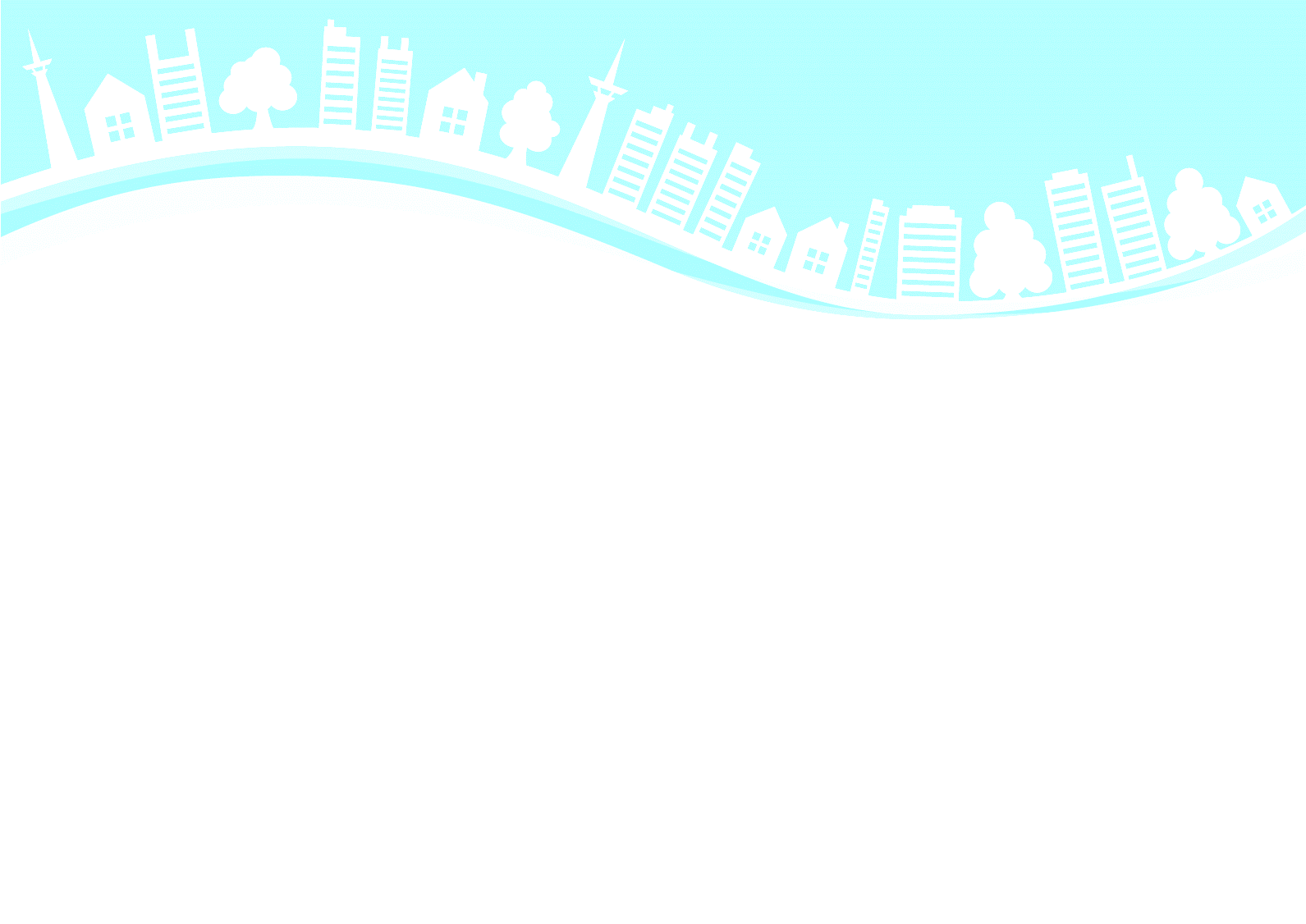 じ 　け ん   ぼ
ボイスチャット型SNS事件簿
きゅうぞうちゅう
オンラインゲーム利用でユーザー急増中！
ボイスチャット型SNS
えんじょうじけん
ネット炎上事件
　多くの人たちがボイスチャットでコラボした結果、　自分の思うようなチャットができず、数名が退出
　残ったユーザーや状況をよく知らないユーザーが
　誹謗中傷し大炎上
たいしゅつ
ひぼうちゅうしょう
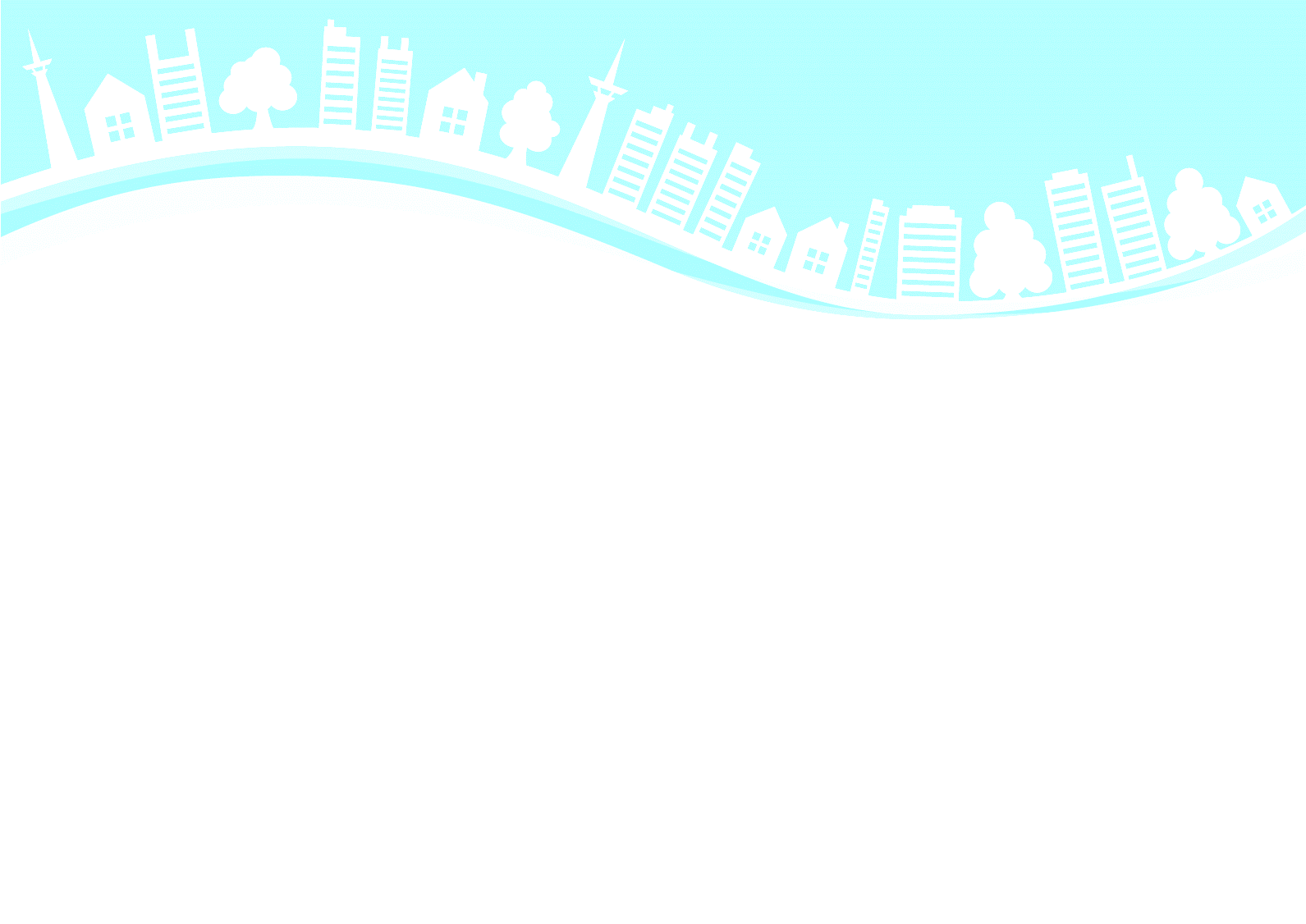 じ 　け ん   ぼ
ボイスチャット型SNS事件簿
きゅうぞうちゅう
オンラインゲーム利用でユーザー急増中！
ボイスチャット型SNS
ゆうかい じ  けん
小学校女児誘拐事件
　小学校5年生の女子が、オンラインゲームで知りあった43才男性を信用して会いに行ったところ、誘拐され、家から遠くはなれた地方の県で発見される。
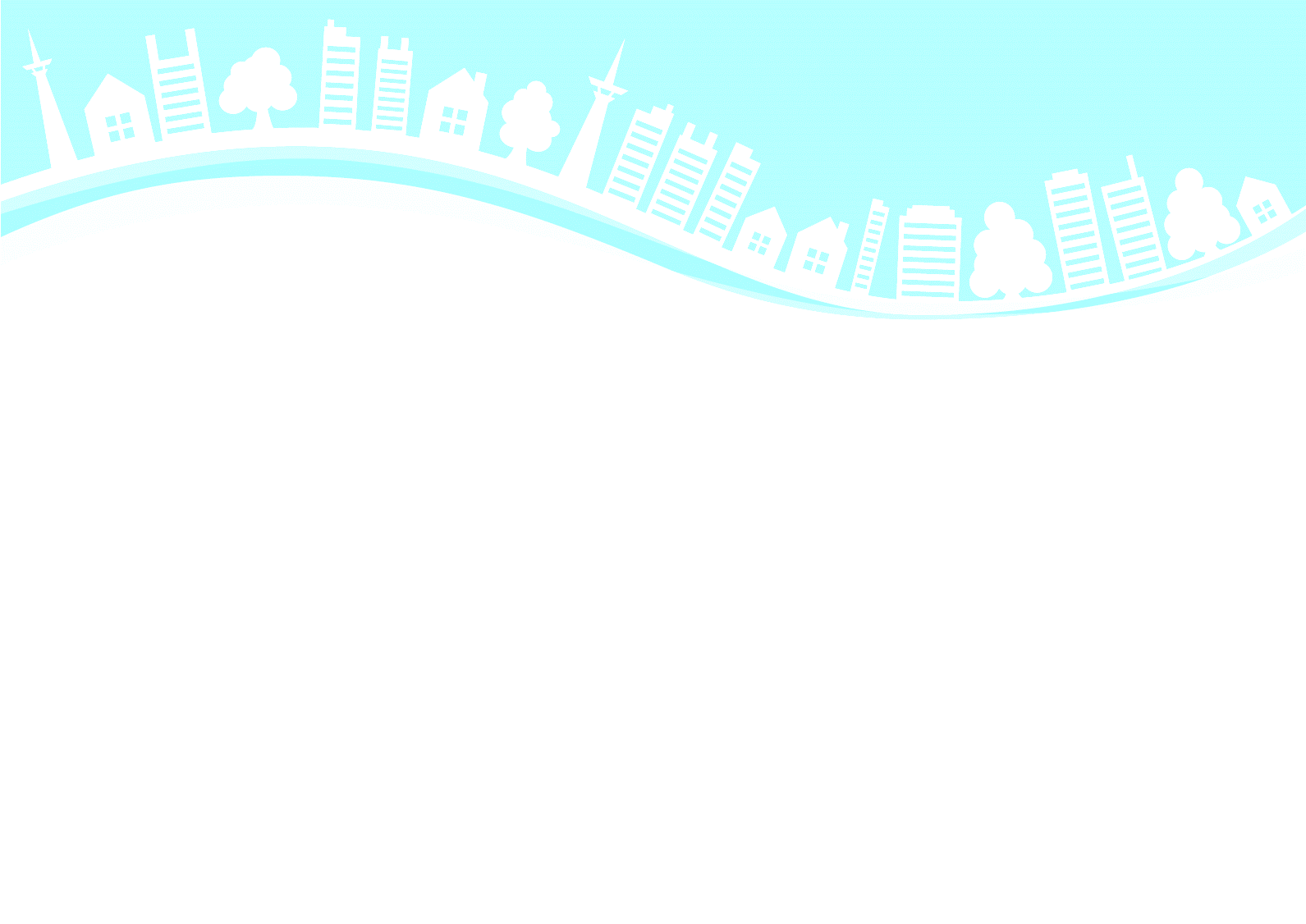 じ 　け ん   ぼ
ボイスチャット型SNS事件簿
きゅうぞうちゅう
オンラインゲーム利用でユーザー急増中！
ボイスチャット型SNS
ゲームアカウント乗っ取り事件
　ゲームのレベルを上げる、アイテムをあげると伝え、子どもからゲームアカウントIDとパスワードを聞き出し、アカウントを乗っ取る事件が多発中！
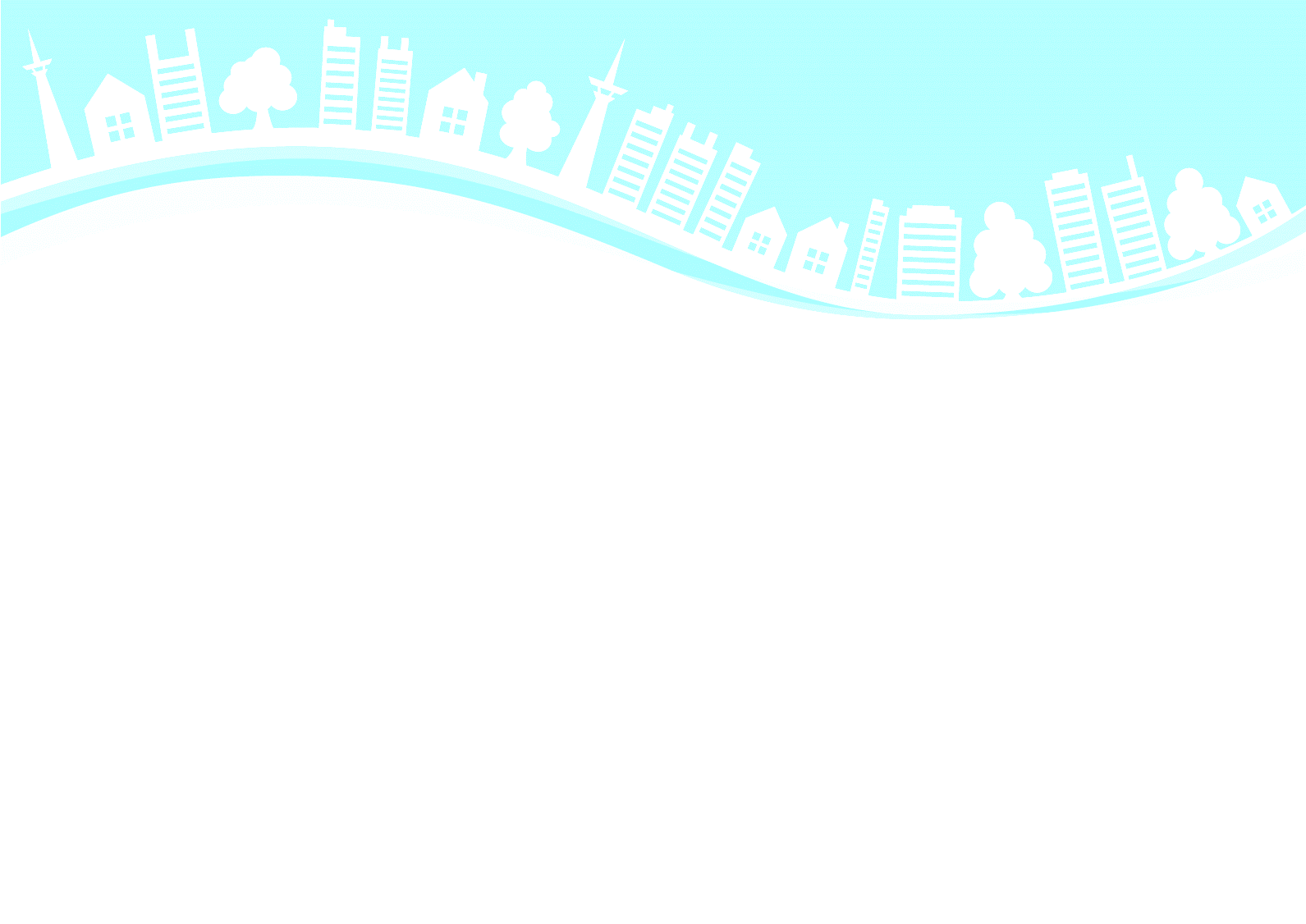 動 画 教 材　  ネットの友達との付き合い方
https://youtu.be/PQy7bIWLodg
20
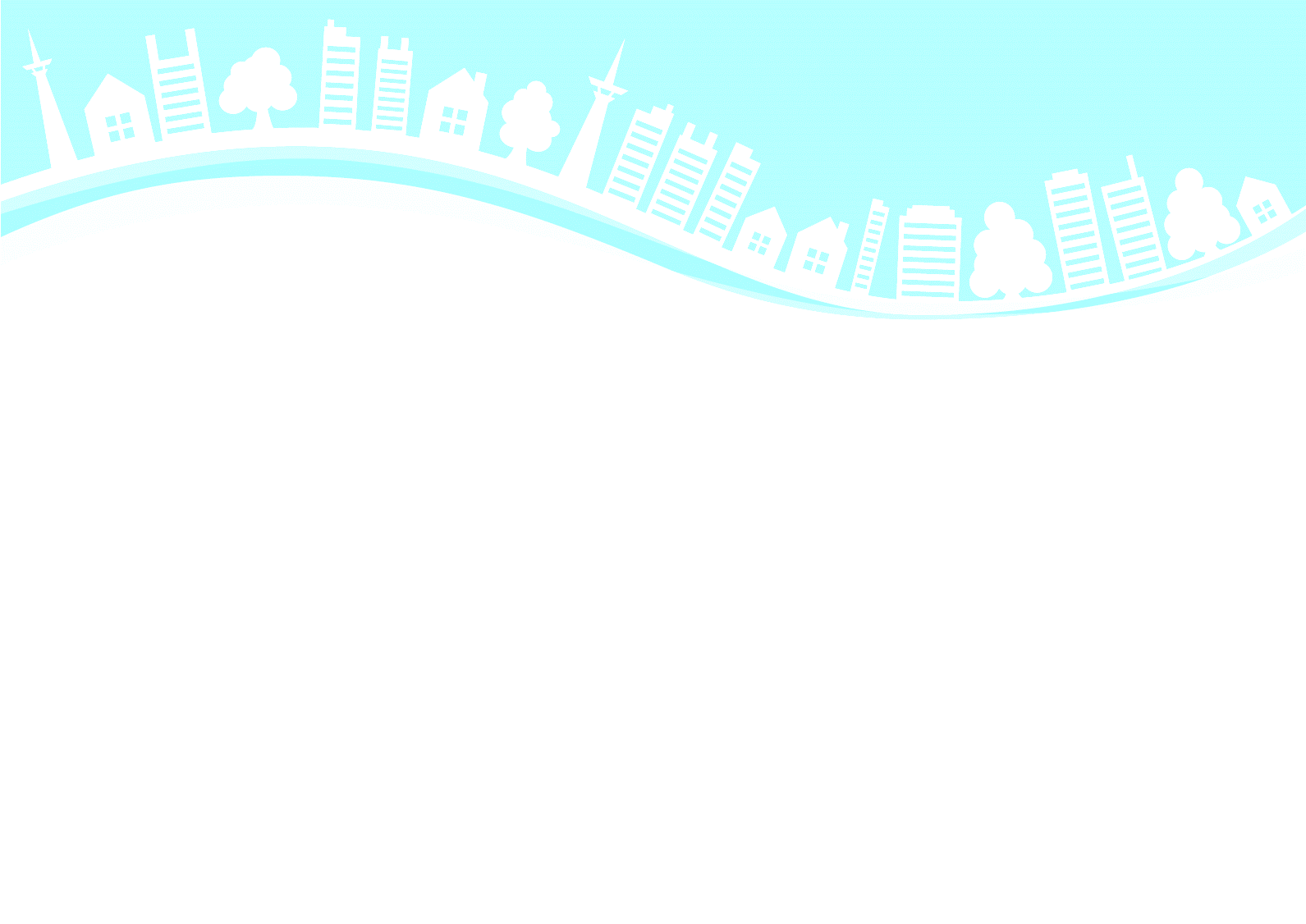 妹がネットの友達と仲が悪くなった理由を考えてみましょう。個人とグループで考えてみましょう！
（何人かに発表してもらいます）
21
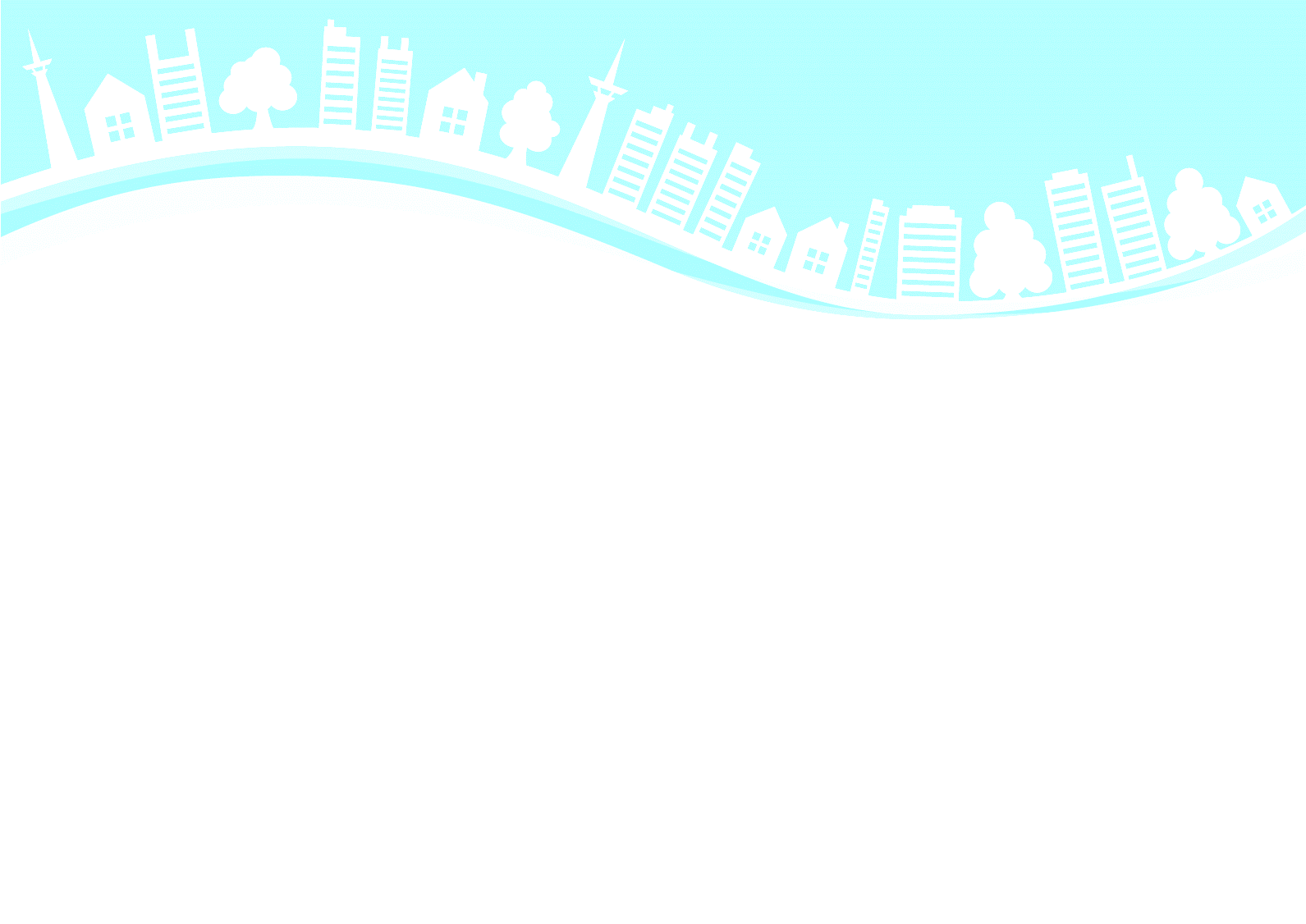 かいせつ
事例に関する解説①　自分の身体の写真を送らない②　ネット上の相手について想像する
22
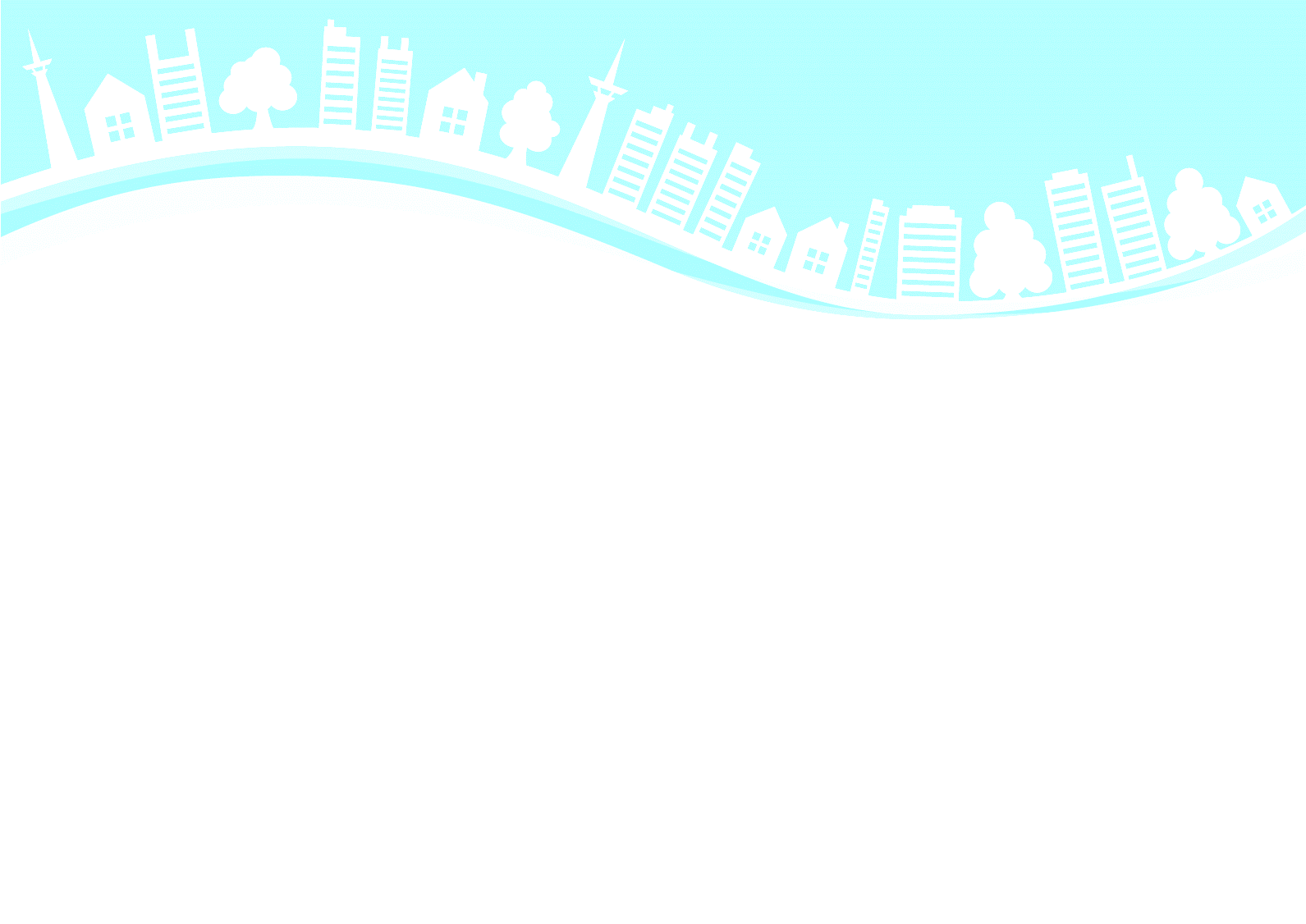 かいせつ
事例に関する解説　①自分の身体の写真を送らない
●自分の身体の写真が売られるおそれがある
の
●ネットに載せるとデジタルタトゥーとして残る
23
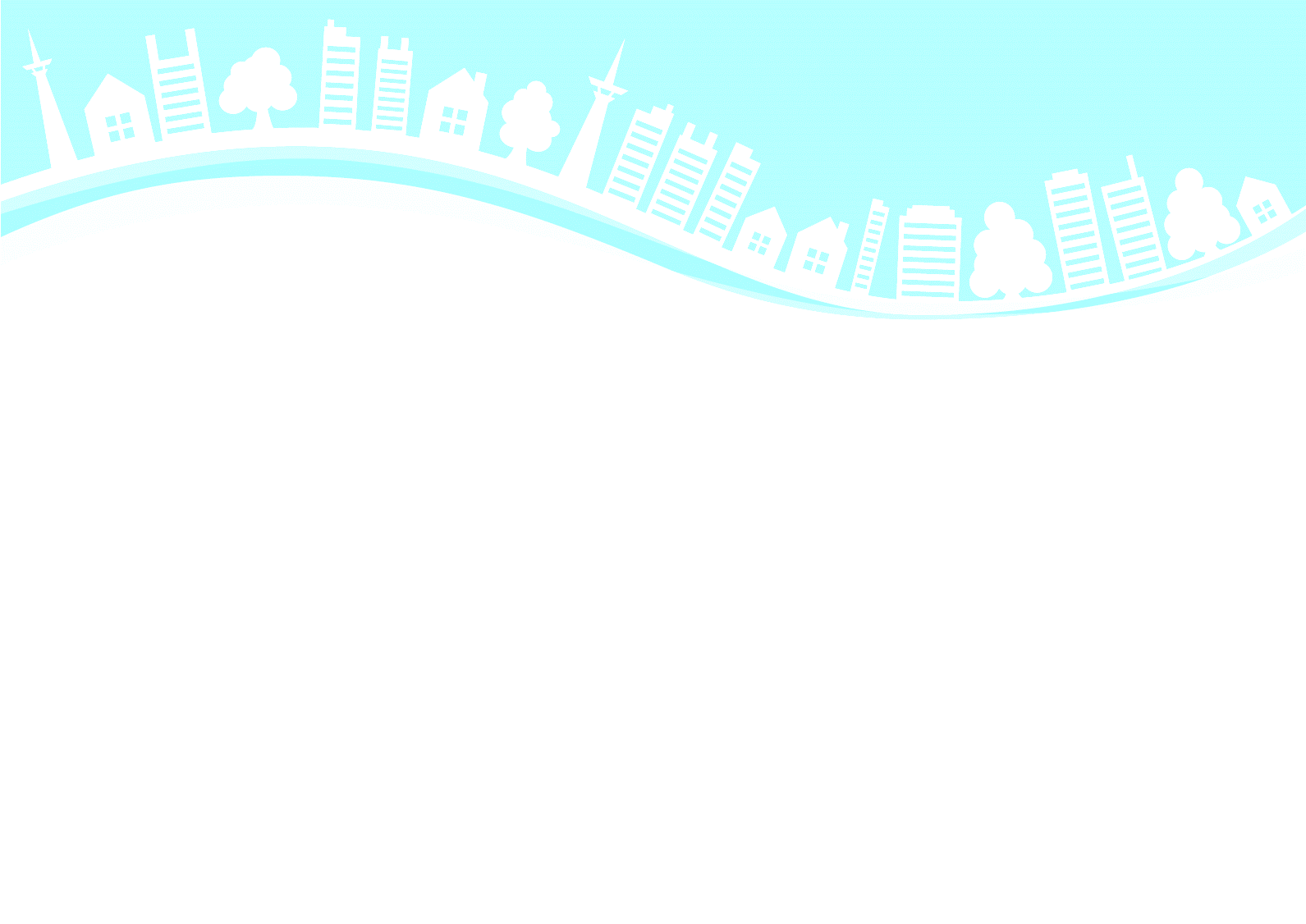 SNSの危険性
き   けん   せい
自分だけの大切なところを他の人に見せない
※自分だけの大切なところとは水着でかくれているところです。
24
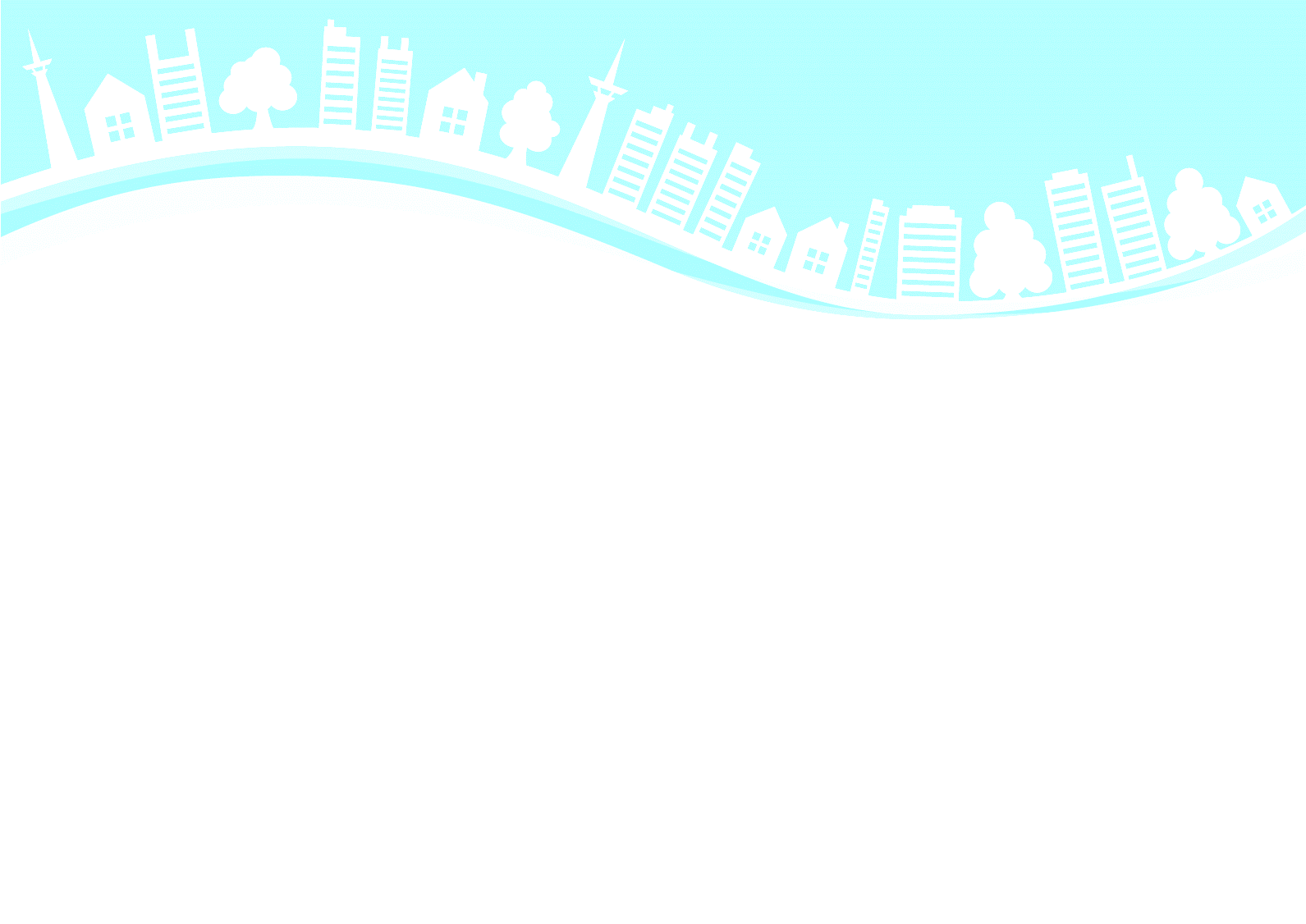 じ け ん ぼ
SNSによる児童ポルノ事件簿
女子中学生になりすまし、プライベートゾーンの画像を男らに販売
若い男性や女子中学生になりすまし、下着や裸などの画像が欲しいと依頼
６２歳の男
はだか
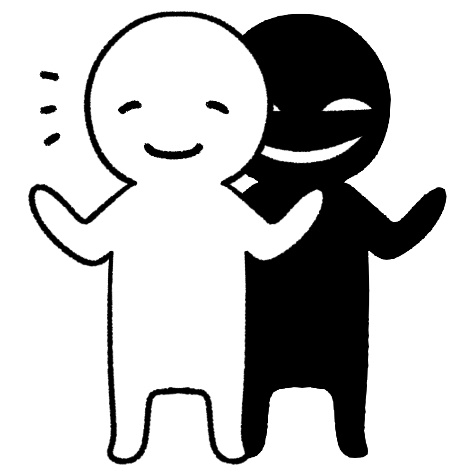 いらい
がぞう
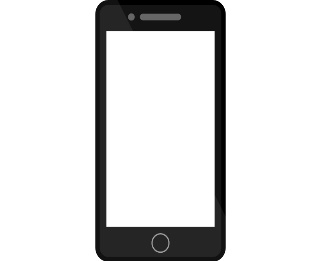 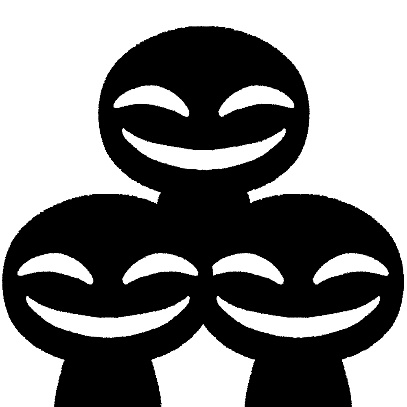 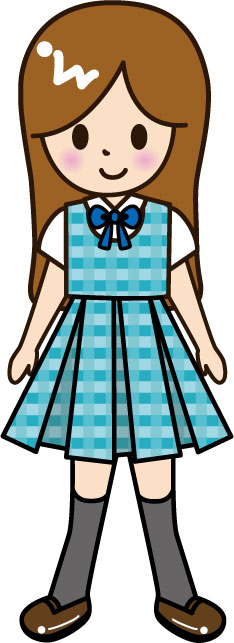 下着や裸の自画取り画像をSNSで送信
プライベートゾーンの画像が欲しいと依頼
50代の男ら
はんこう
全ての犯行はSNS上
女子中学生
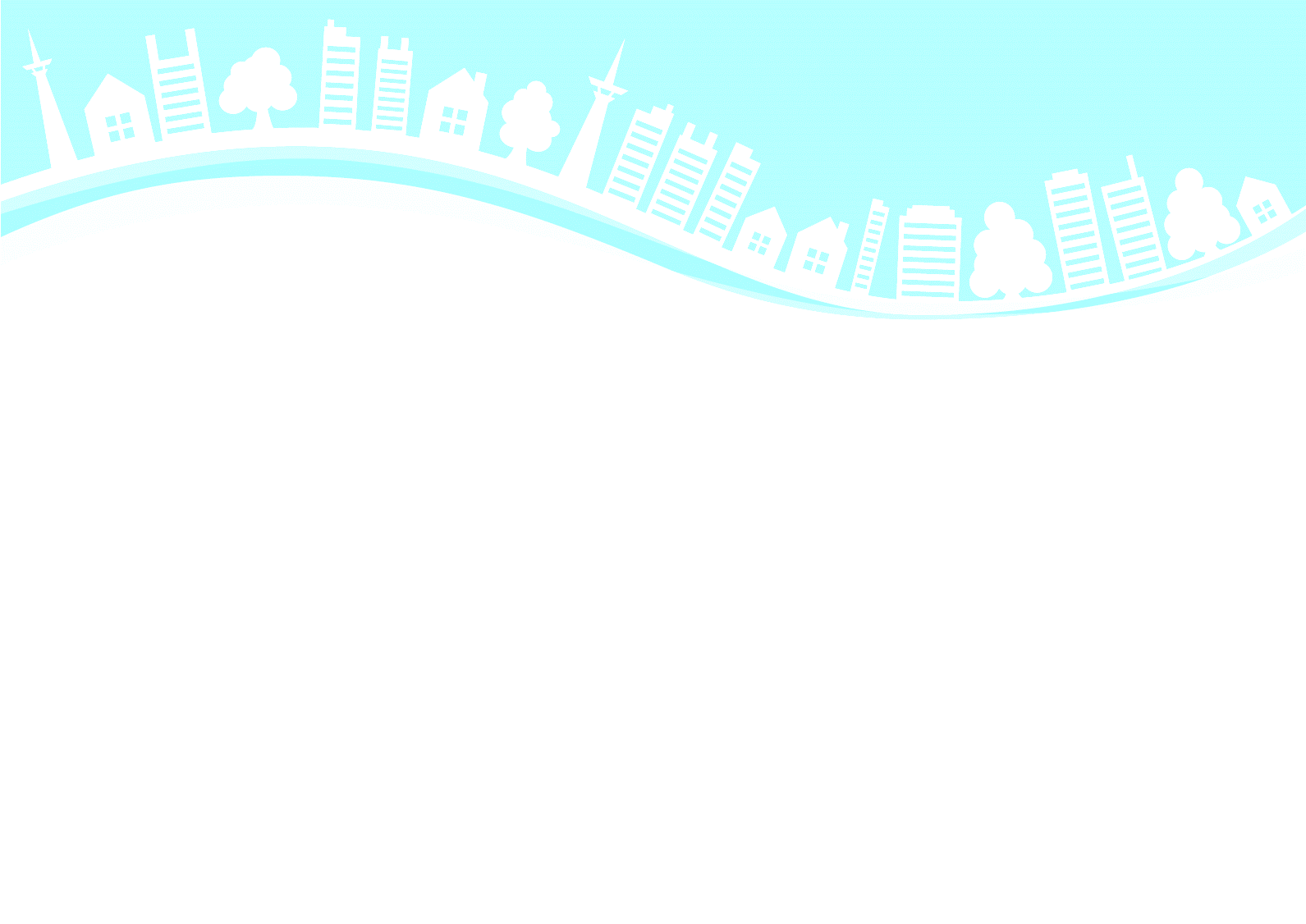 デジタルタトゥーって？？
※デジタルタトゥーとは発信された情報が広まって消えなくなることです。
例えば・・・
　　LINEで送ったメッセージ、写真　
　　SNSに投稿したコメント、写真
　　投稿した誹謗中傷コメント
とうこう
ひぼうちゅうしょう
ネット上で送った写真は一生消すことができない
したぎ すがた
はだか
と
下着姿や裸などの写真を撮ったり、送ったりしない！
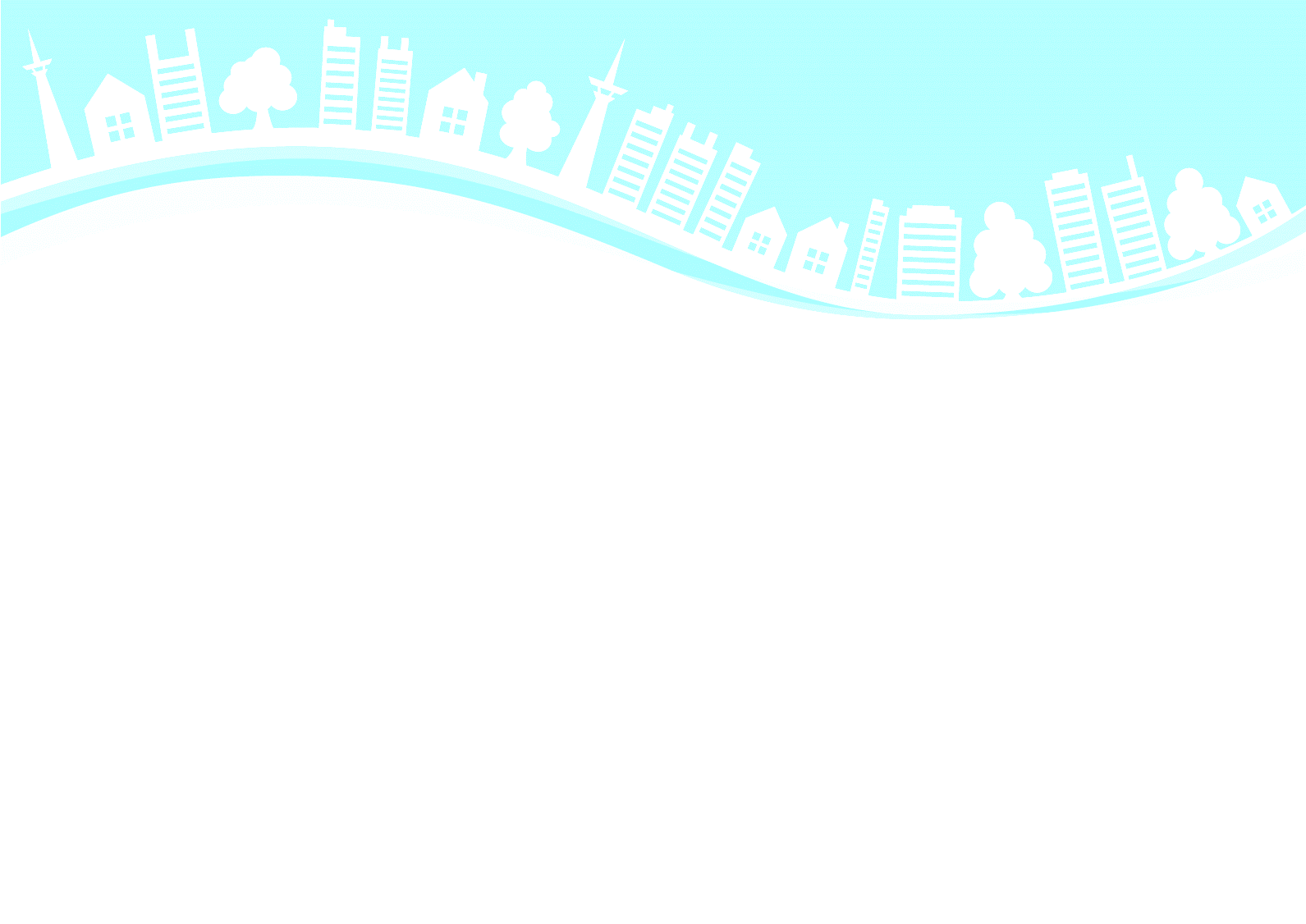 じょうほう
こうえん
情報モラル講演会　〇はじめに       自己紹介　　 SNSの種類と危険性　 〇事例から考えよう　　 オンラインゲームとの付き合い方　　 ネット上の友達との付き合い方　 〇まとめ
きけんせい
27
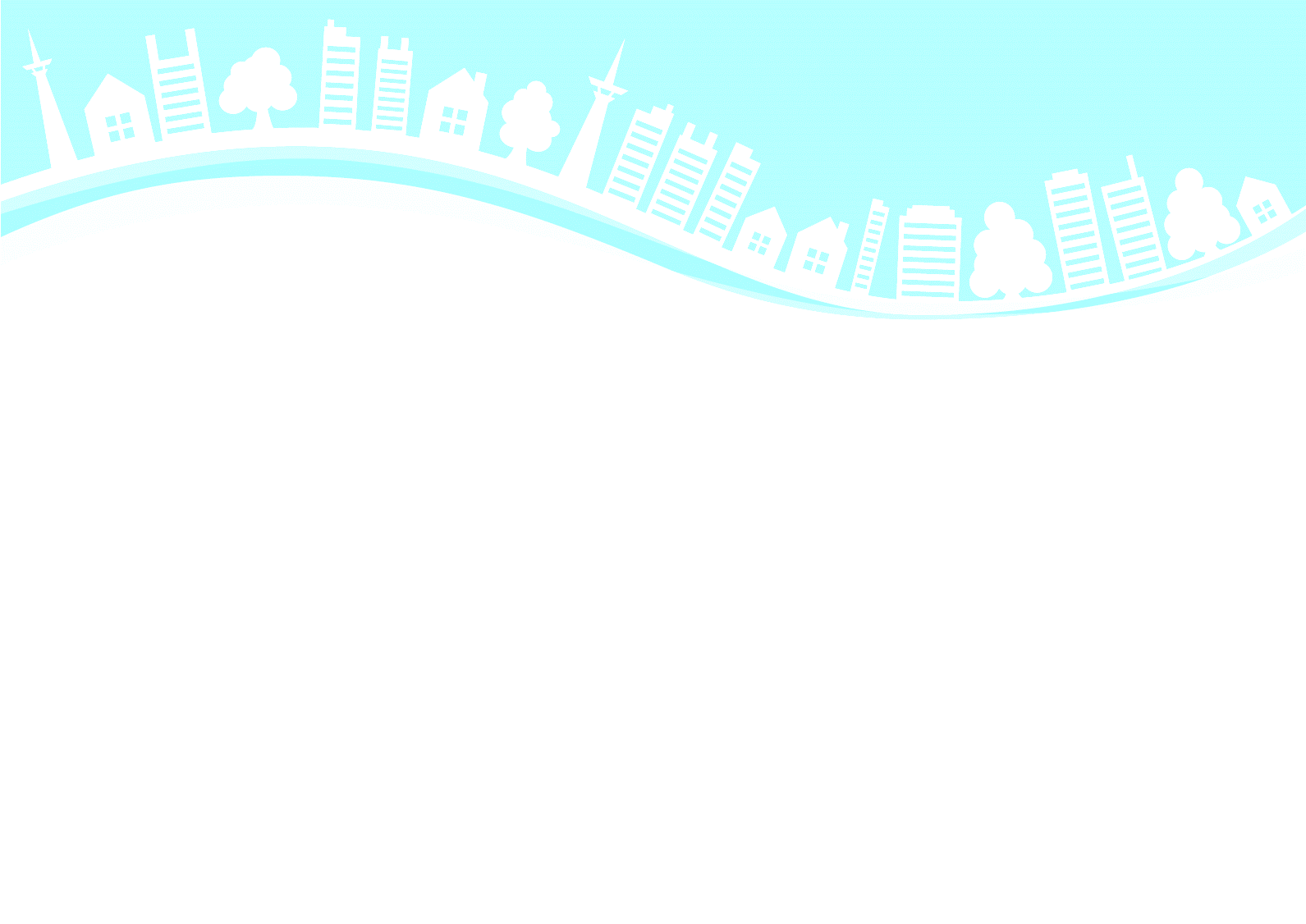 だれ
SNSは誰のために使う？
未来の自分のために使おう
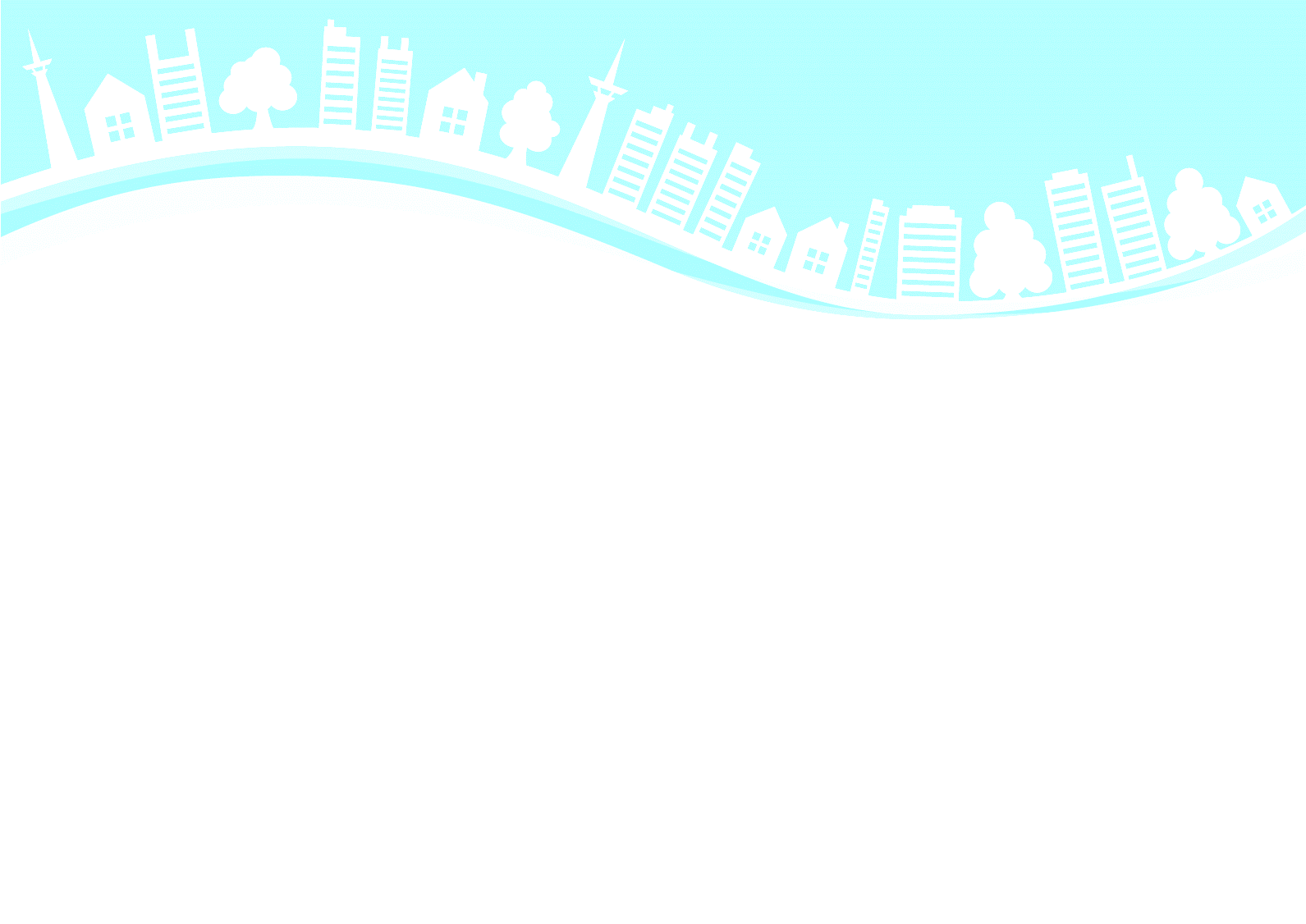 ゆたか
〜SNSで人生豊かに〜
れ ん ら く し ゅ だ ん
仕　事
人間関係
買 い 物
スポーツ
連絡手段
趣　味
情報収集
しゅ　　　み
じょうほうしゅうしゅう
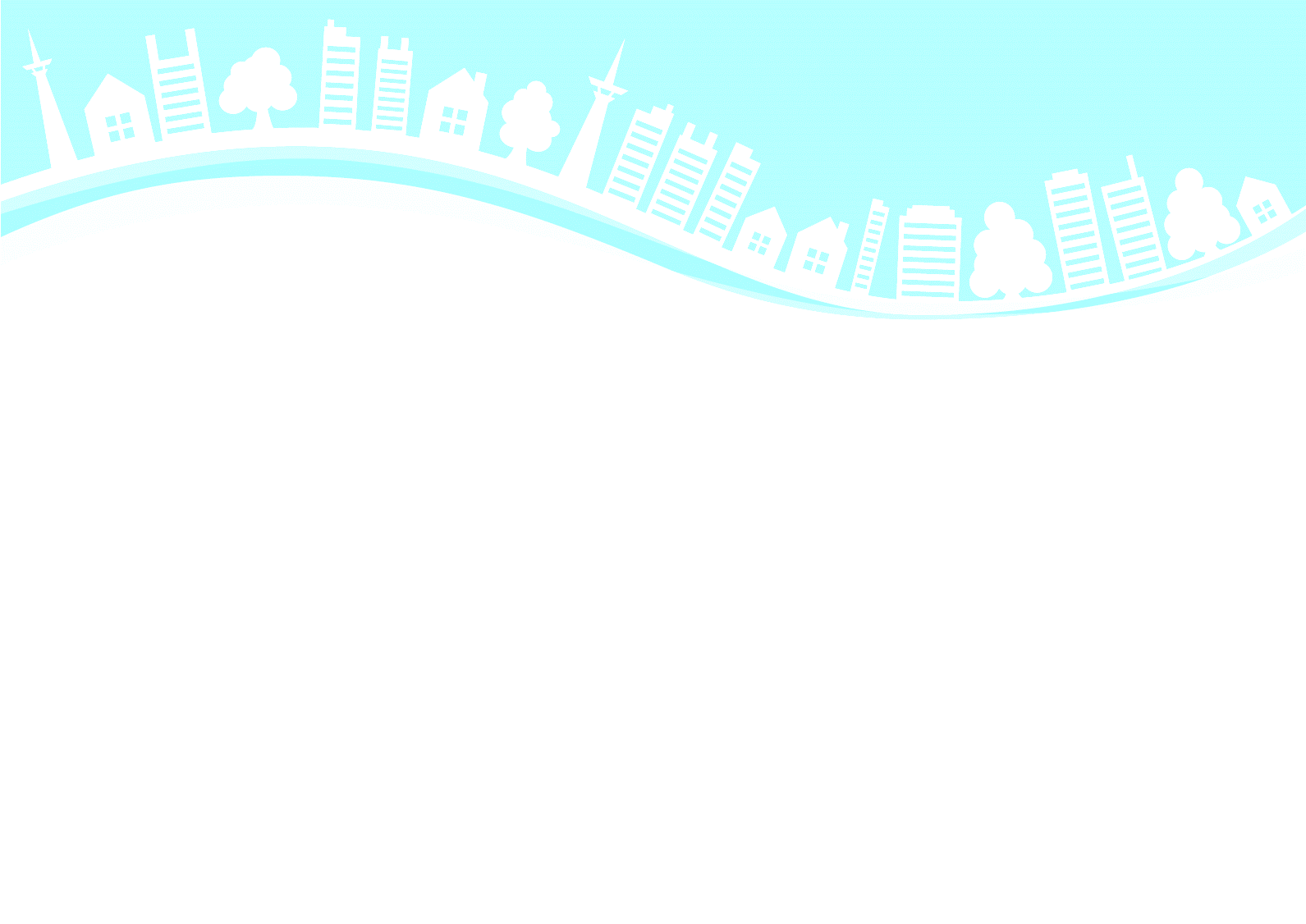 ネットにだまされない力を身に付ける
しゅうかん
自分で考える習慣を身に付けよう
　見えているものだけで判断をしないように注意しよう
はんだん
じょうほう
み　き わ
情報を見極めよう
　ネットの情報や他人の書き込みが本当に正しいのか意識してみよう
30
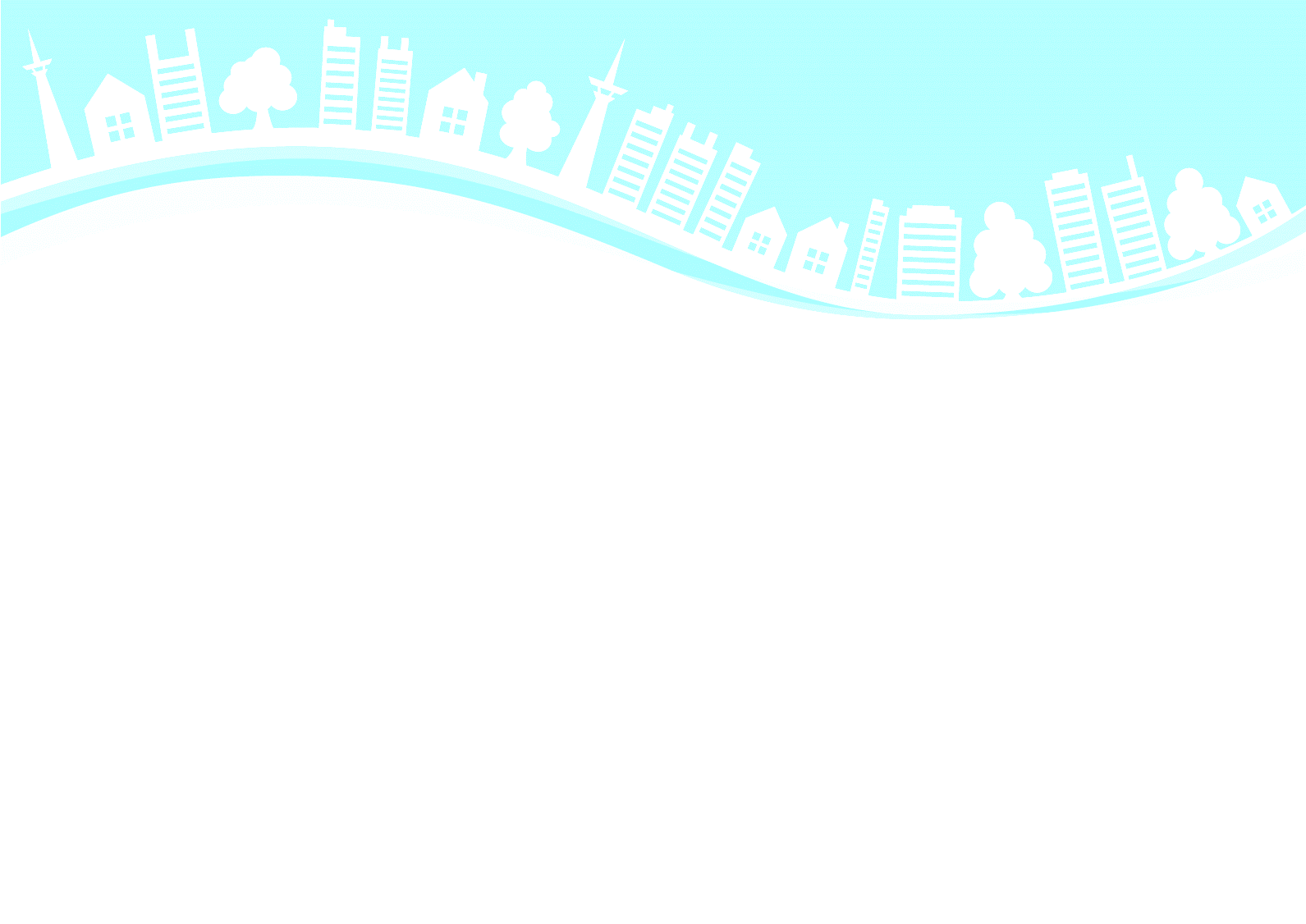 しょうにんよっきゅう
正しい「承認欲求」を満たす
ネット上の「いいね」　よりも
リアルいいね！
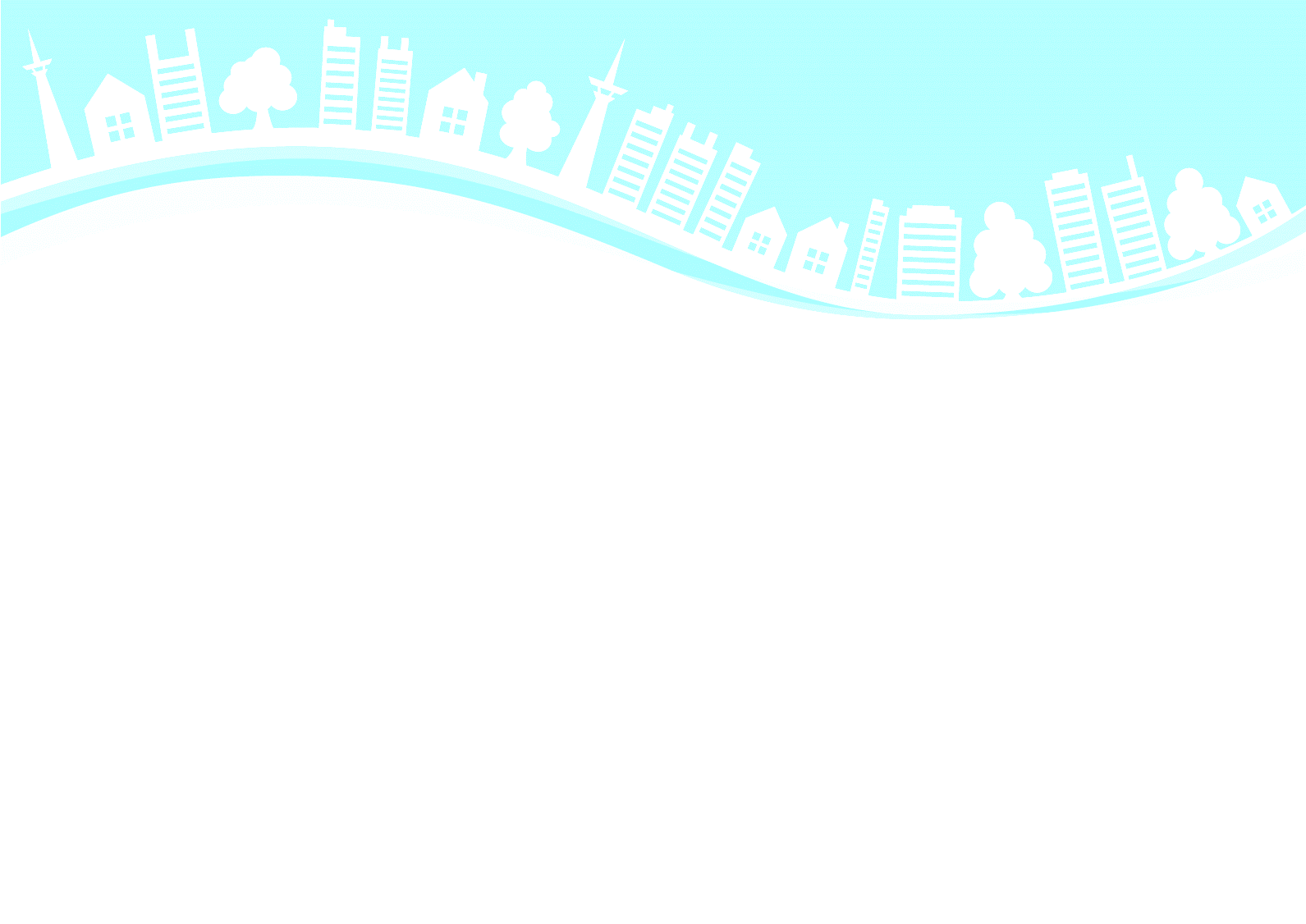 お
終わり
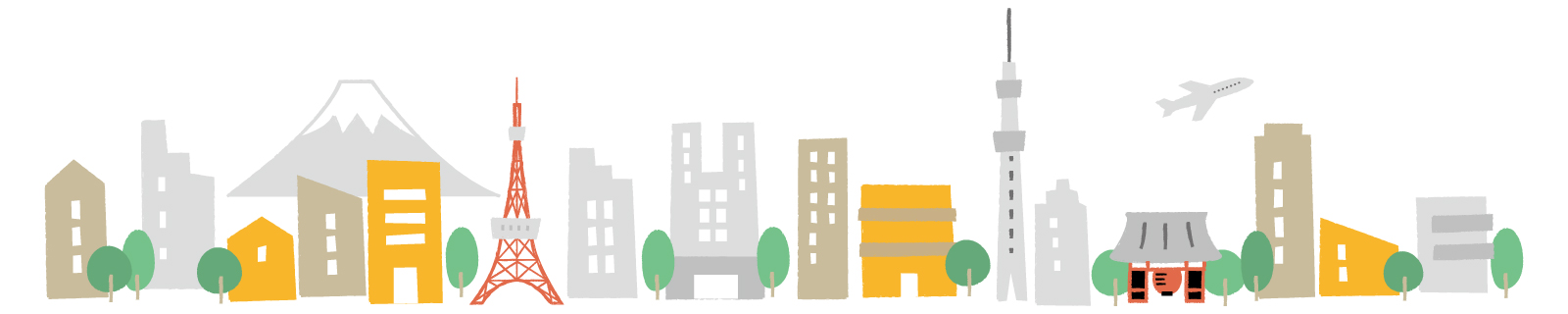